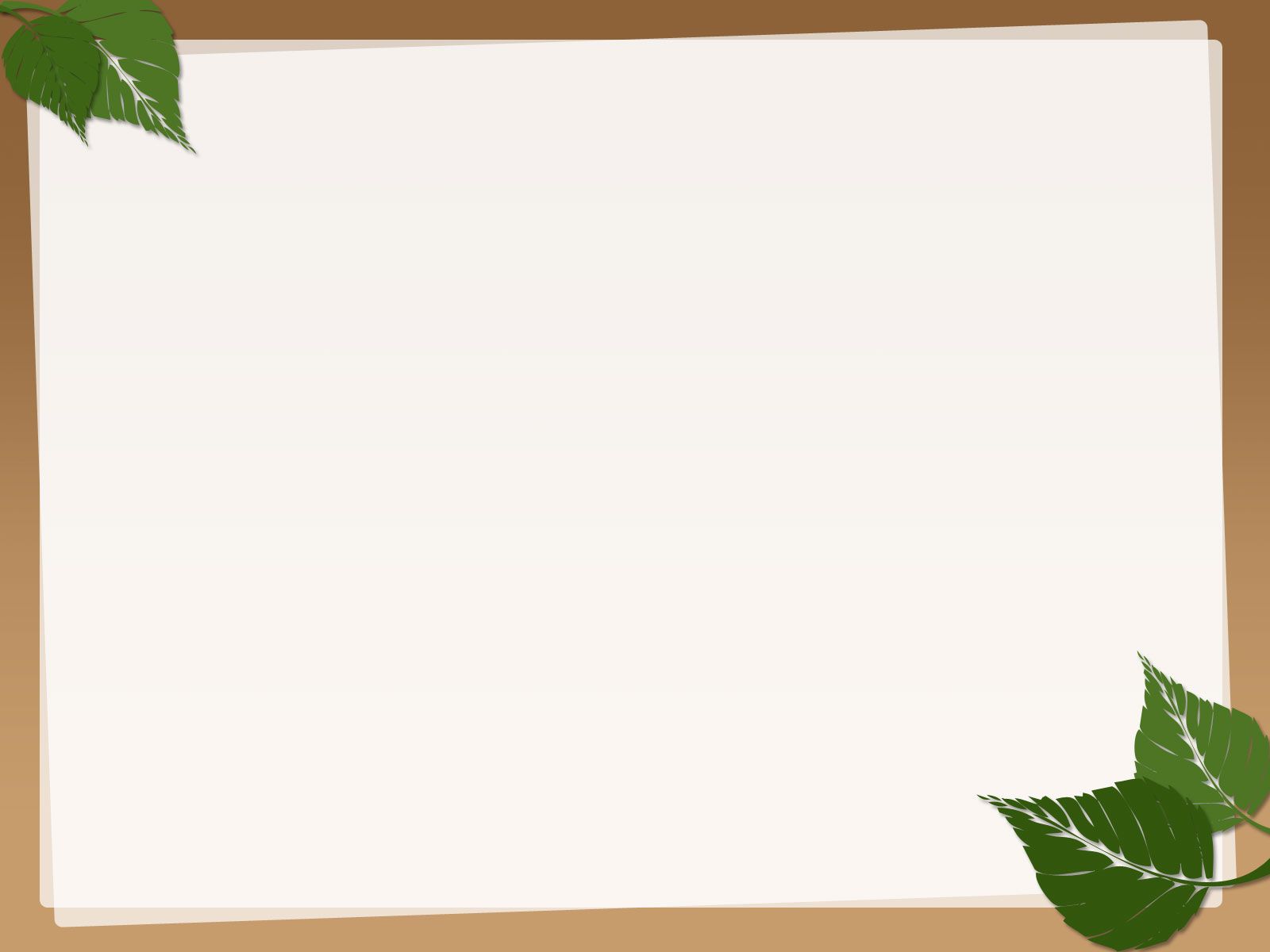 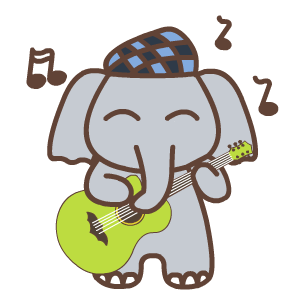 ỦY BAN NHÂN DÂN HUYỆN ỨNG HÒA
Trường Tiểu học Đồng Tân
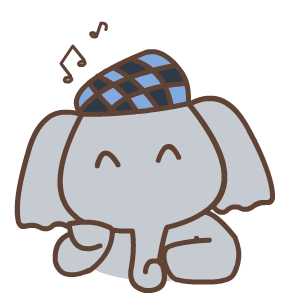 CHÀO MỪNG QUÝ THẦY CÔ VỀ DỰ GIỜ THĂM LỚP
MÔN ÂM NHẠC - LỚP 4
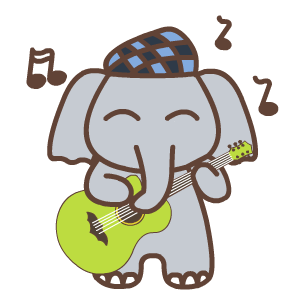 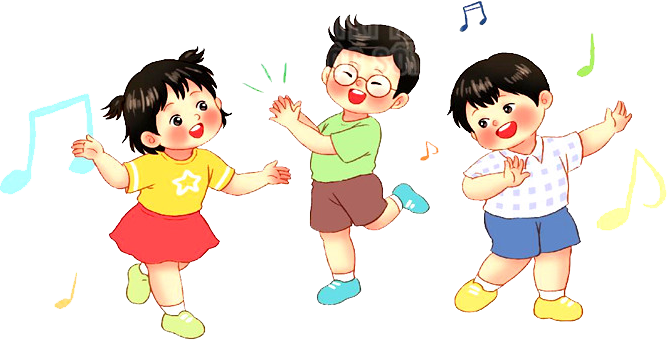 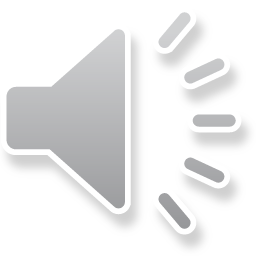 Giáo viên: Nguyễn Thị Bích
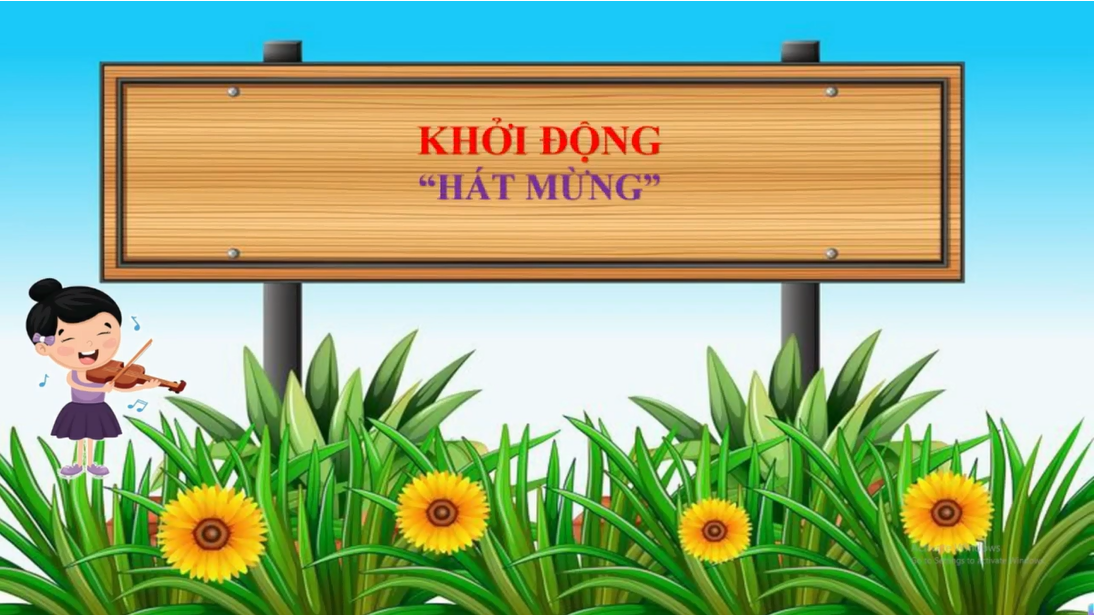 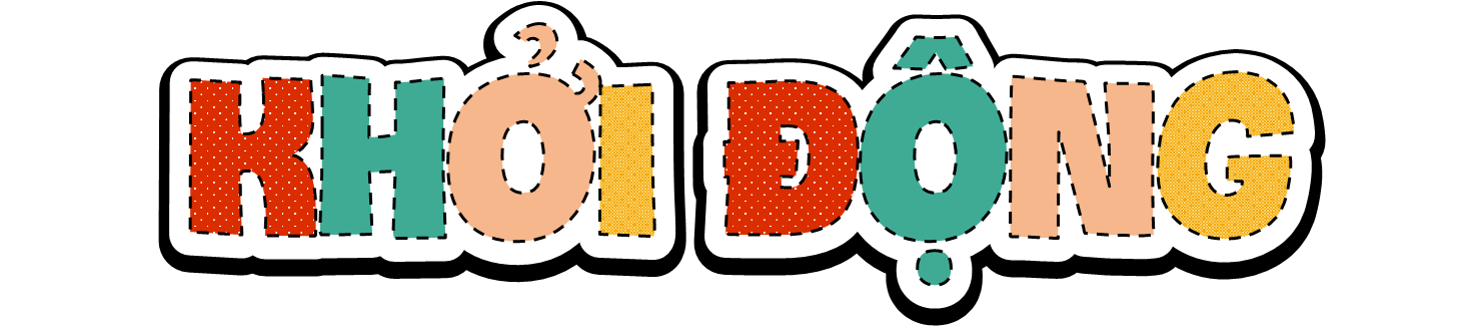 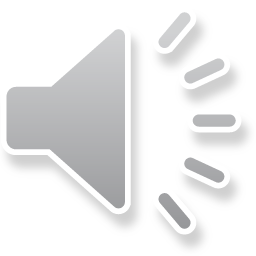 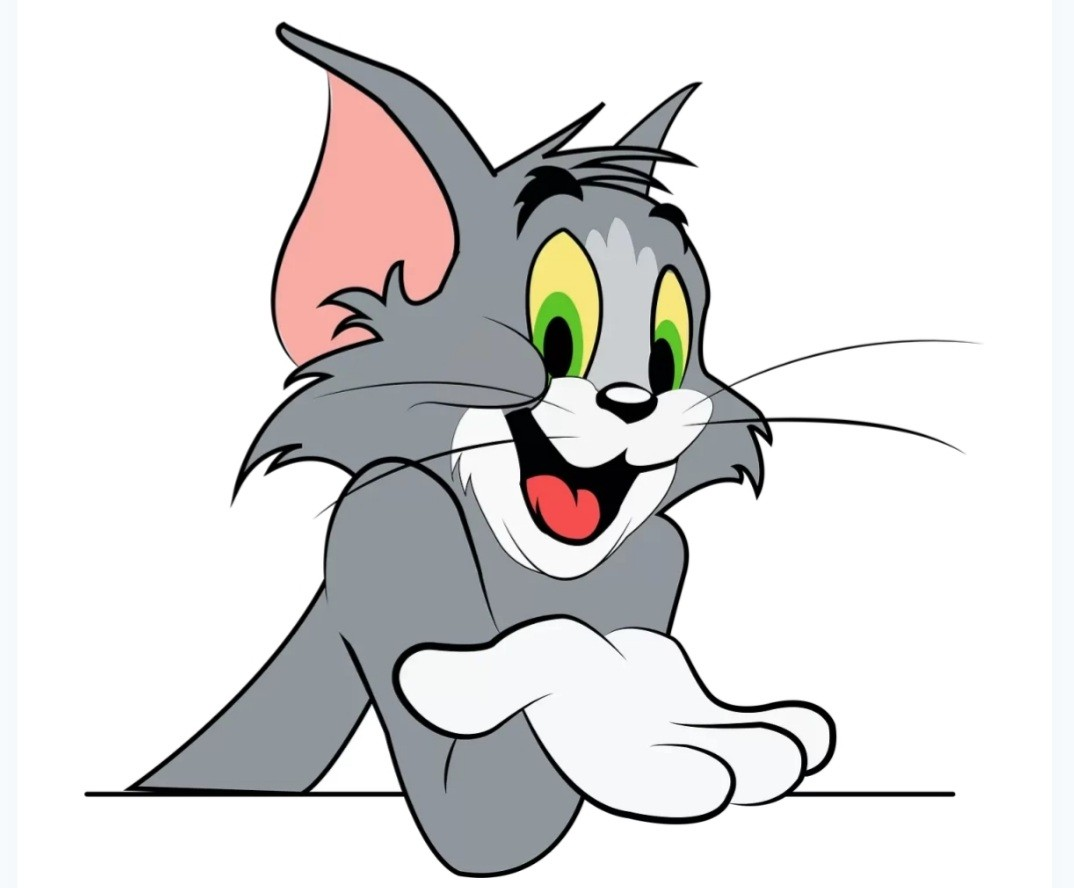 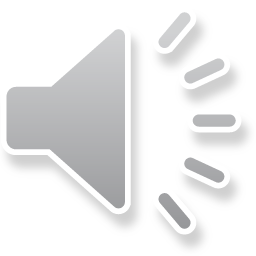 Thứ Năm ngày 10 tháng 10 năm 2024
Âm nhạc
Chủ đề 2: Giai điệu quê hương
Tiết 6: Ôn tập bài hát: Chim sáo
Nhạc cụ: Thể hiện nhạc cụ gõ hoặc nhạc cụ giai điệu
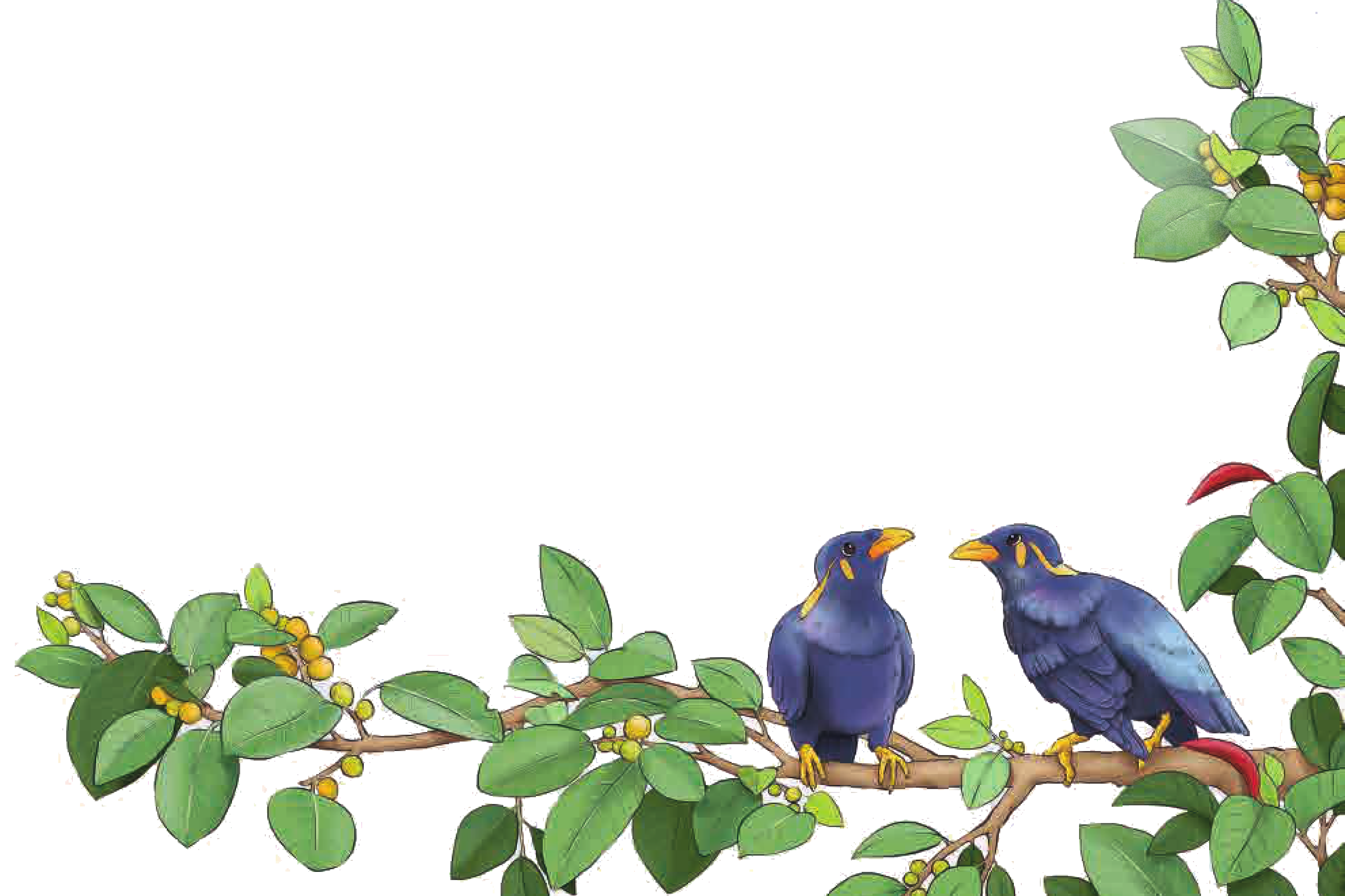 Chim sáo
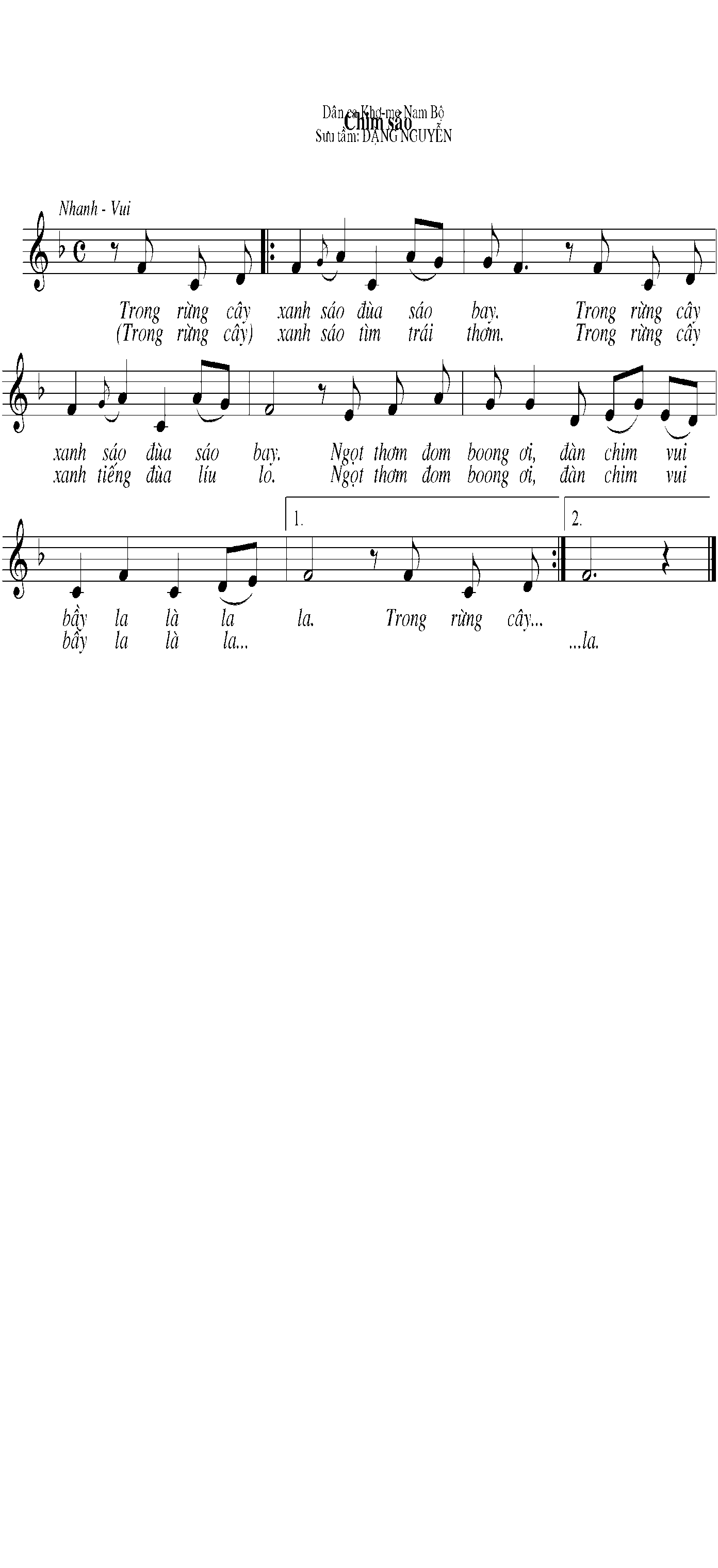 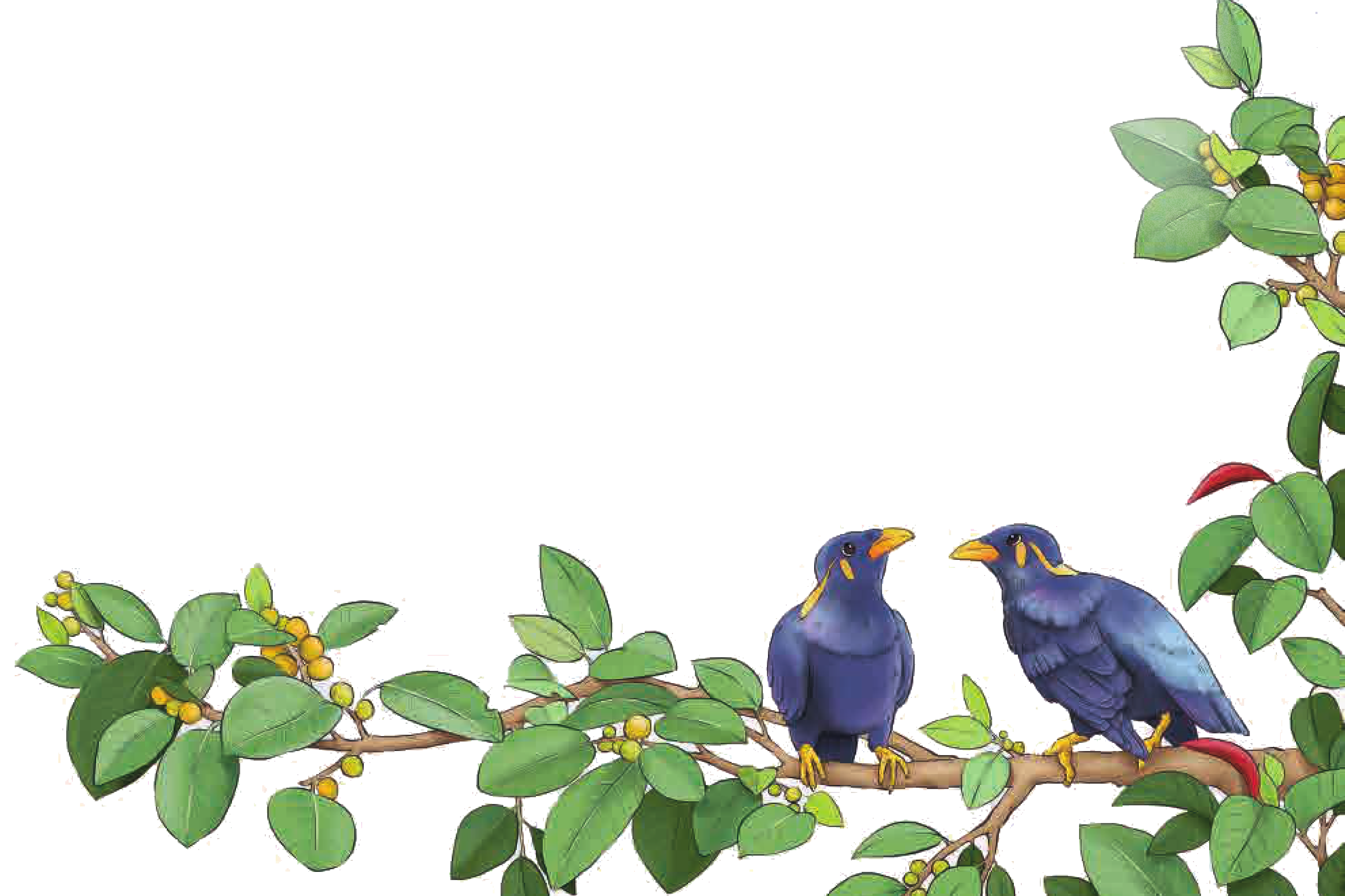 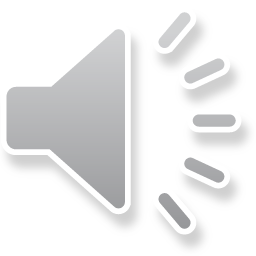 HÁT KẾT HỢP GÕ ĐỆM
Chim sáo
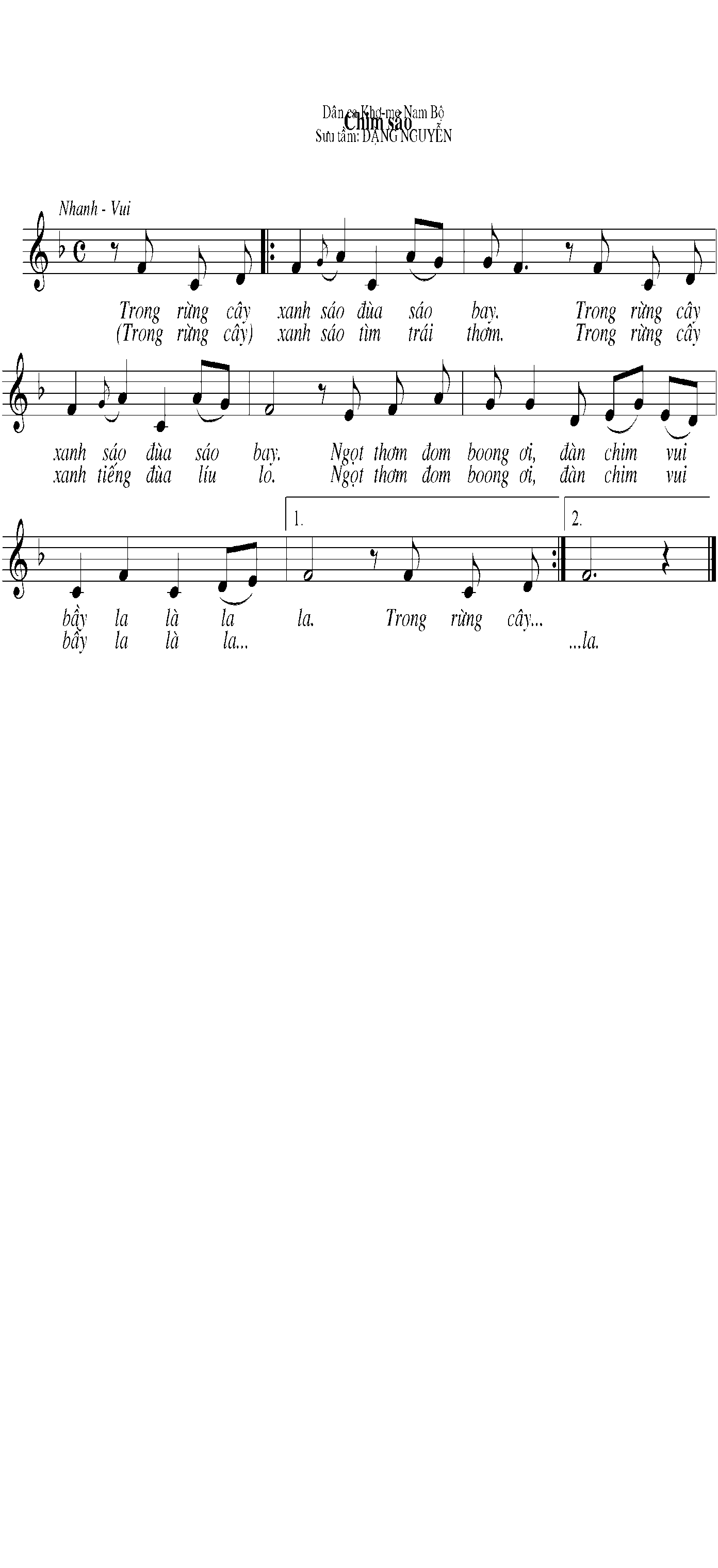 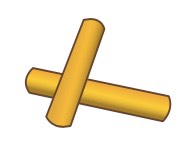 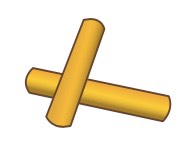 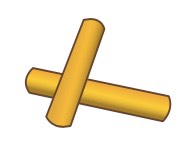 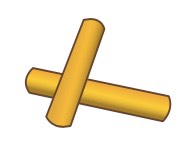 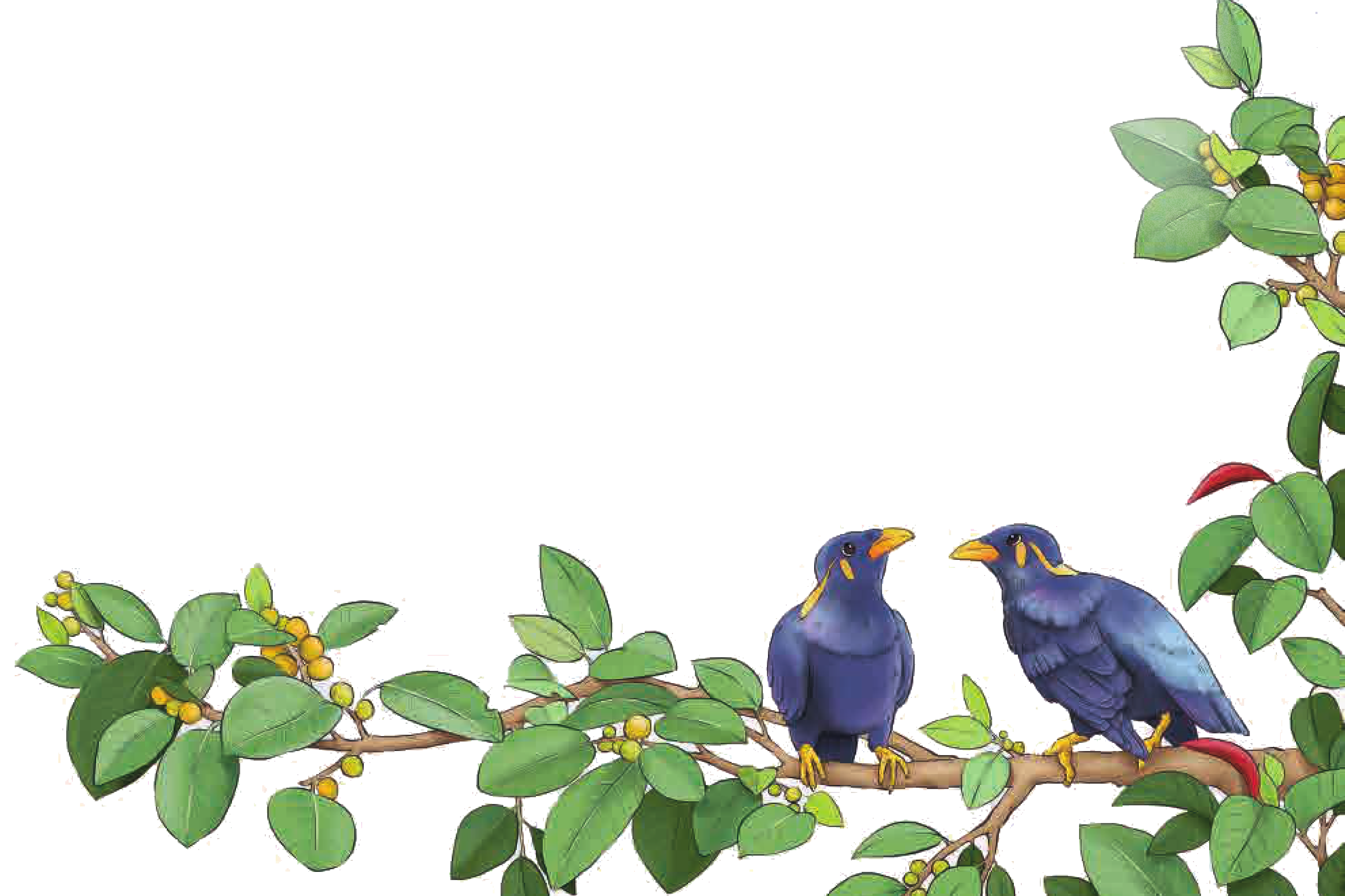 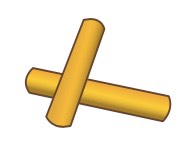 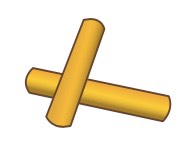 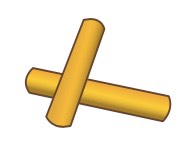 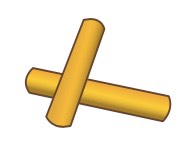 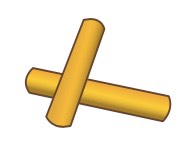 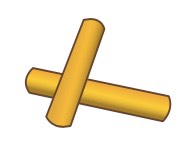 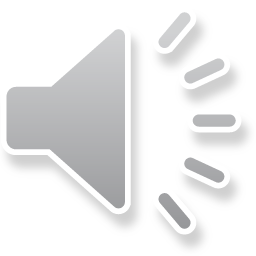 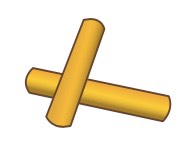 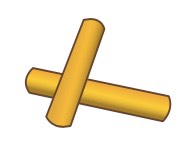 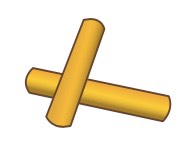 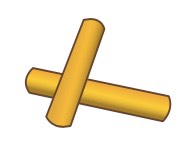 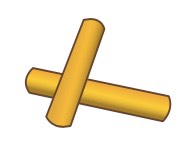 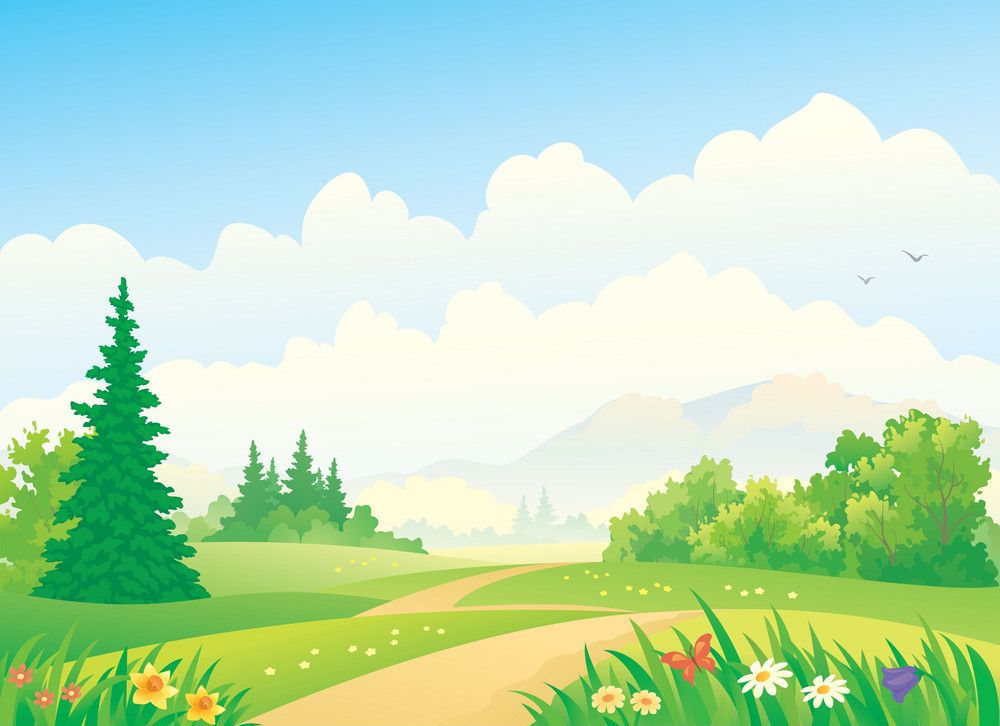 Nhạc cụ: 
Thể hiện nhạc cụ gõ
Hoặc nhạc cụ giai điệu
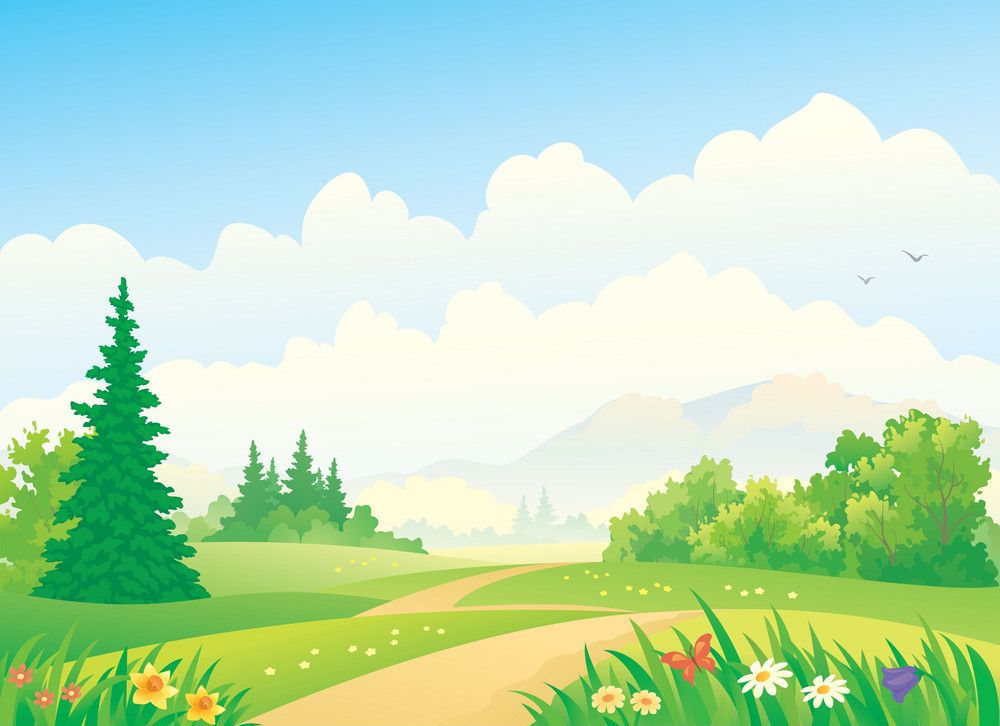 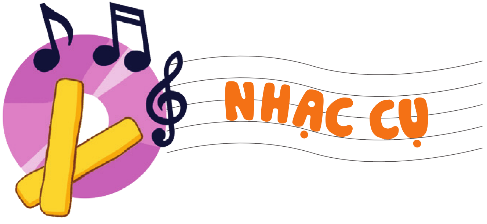 Hình thành kiến thức
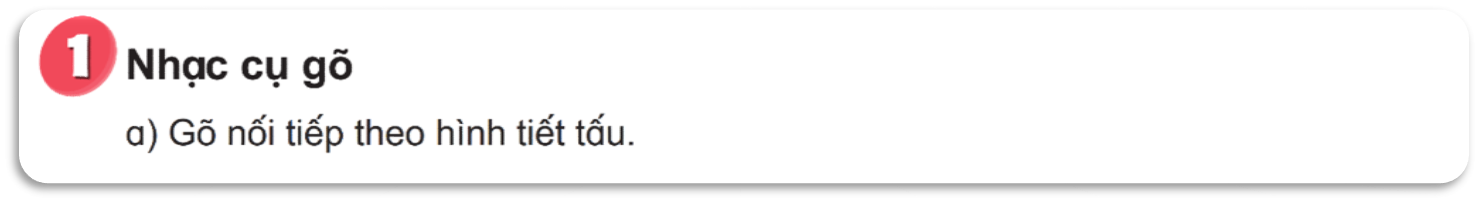 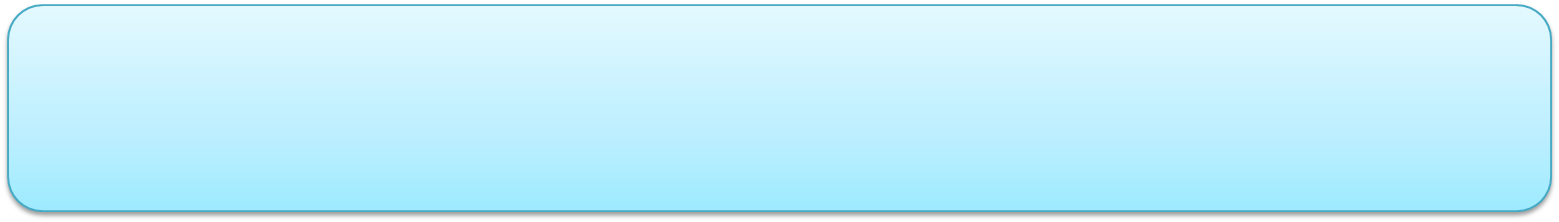 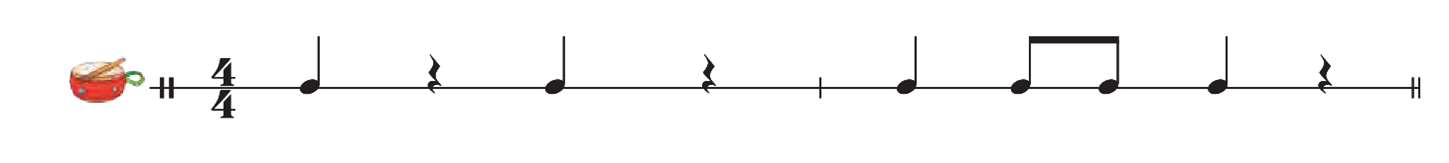 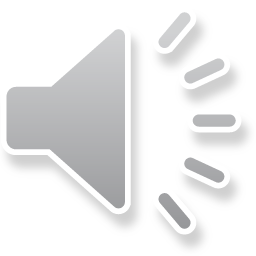 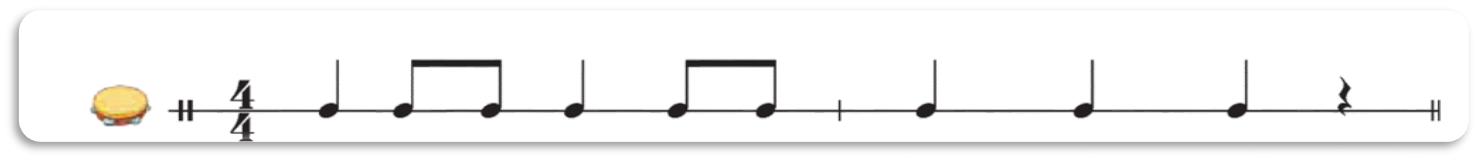 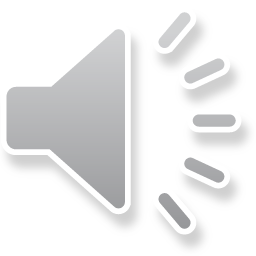 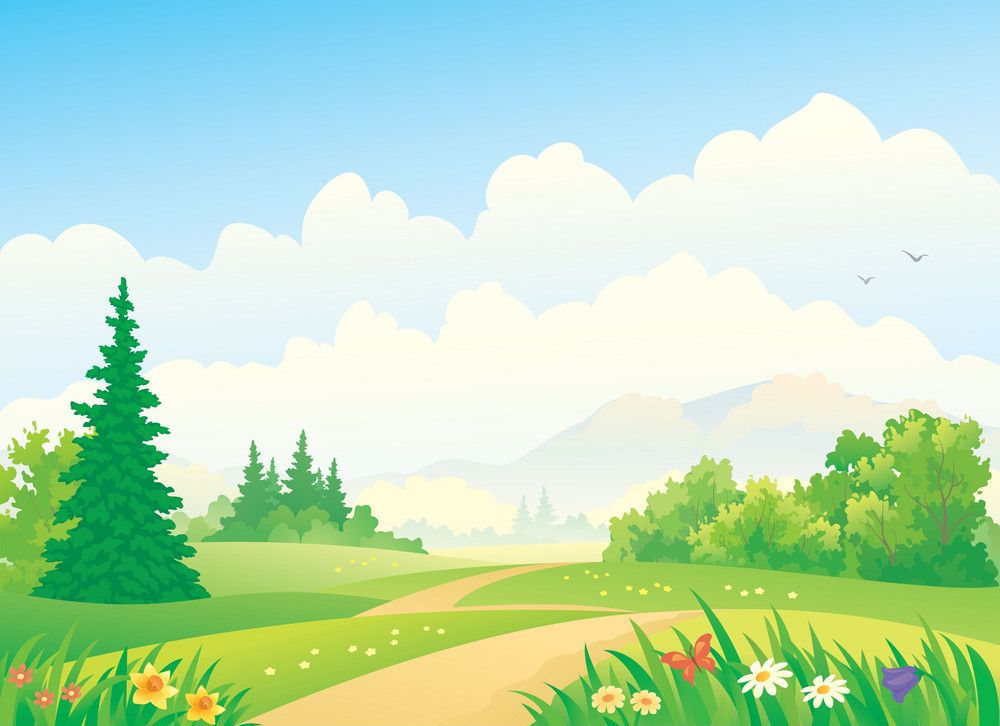 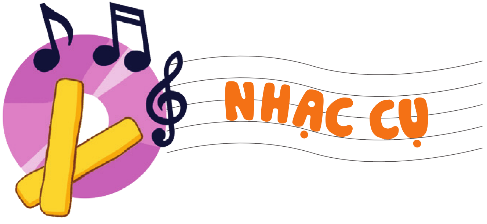 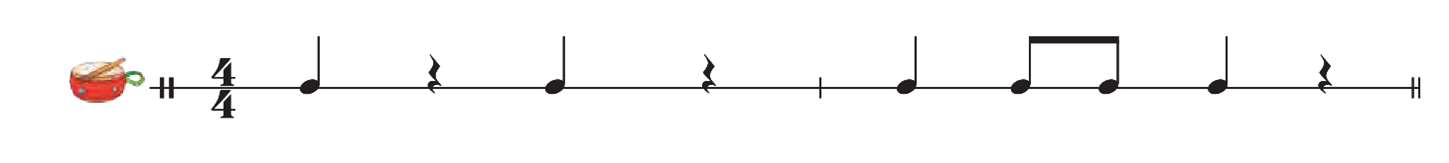 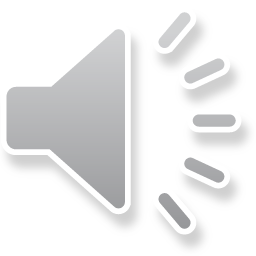 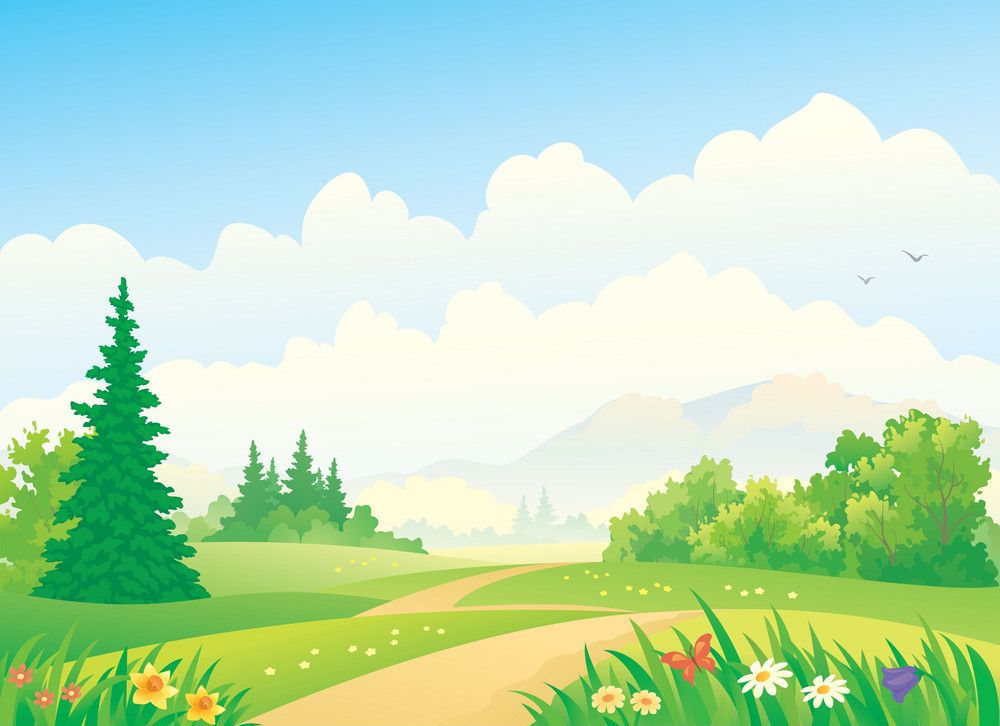 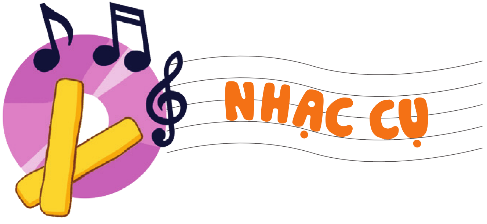 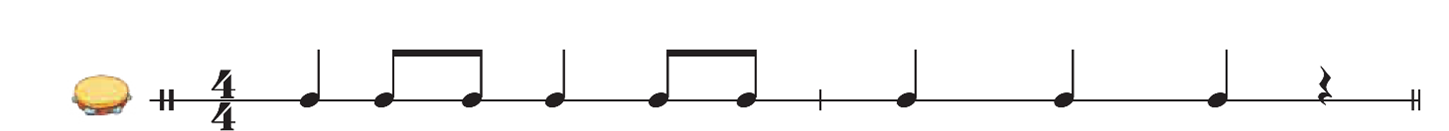 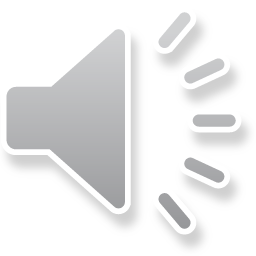 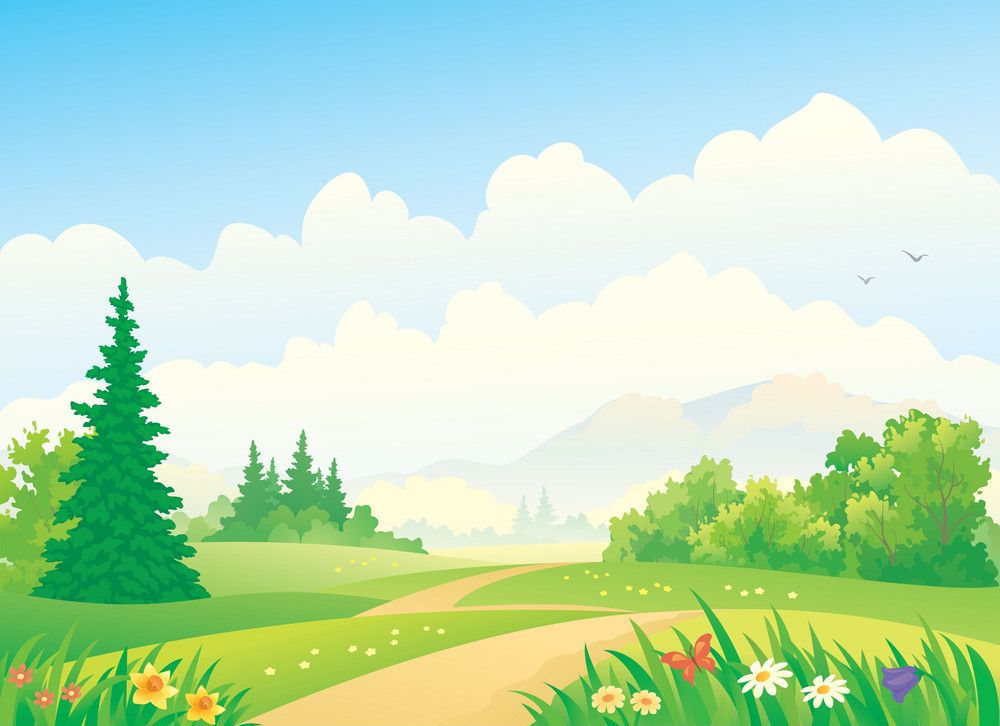 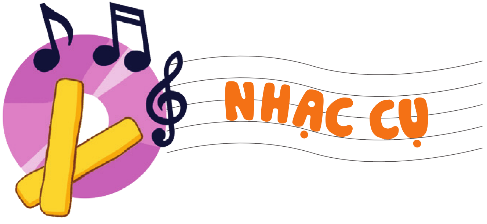 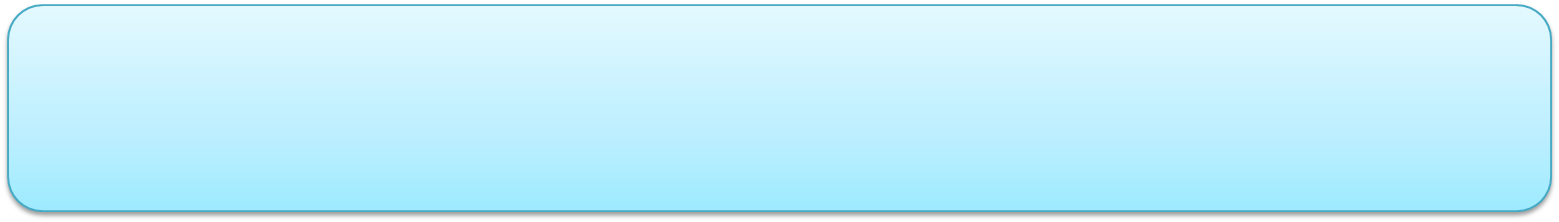 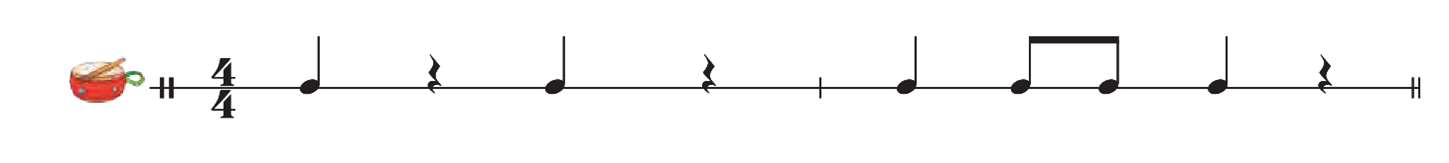 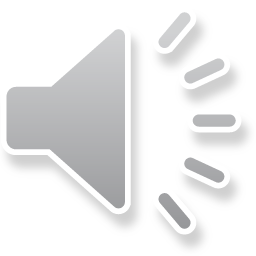 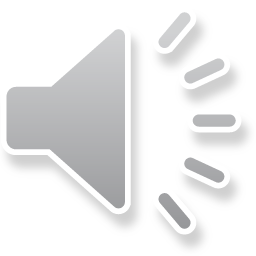 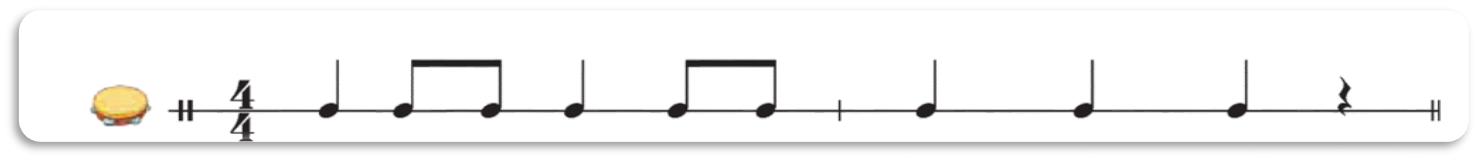 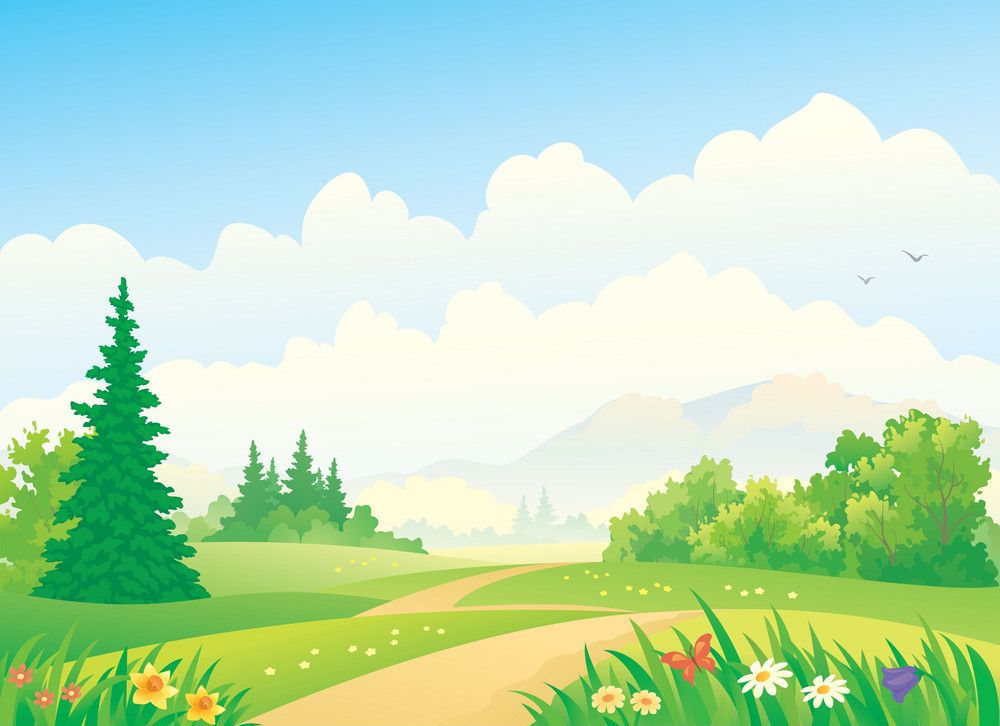 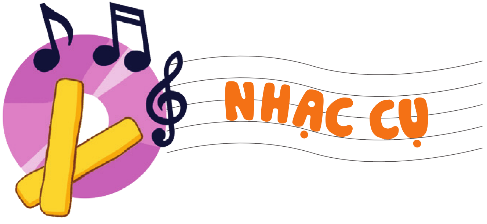 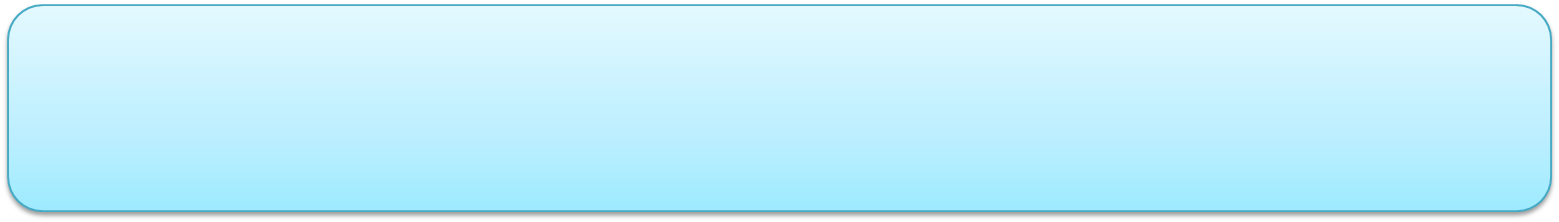 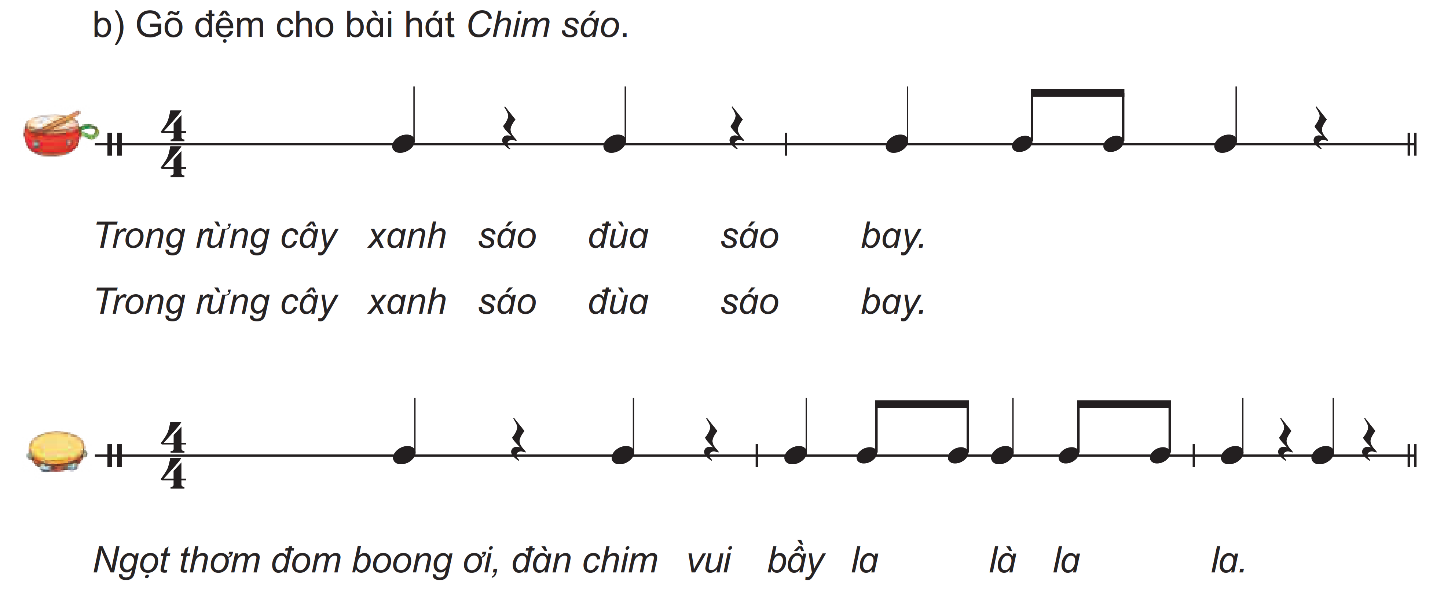 Sáo Recordor
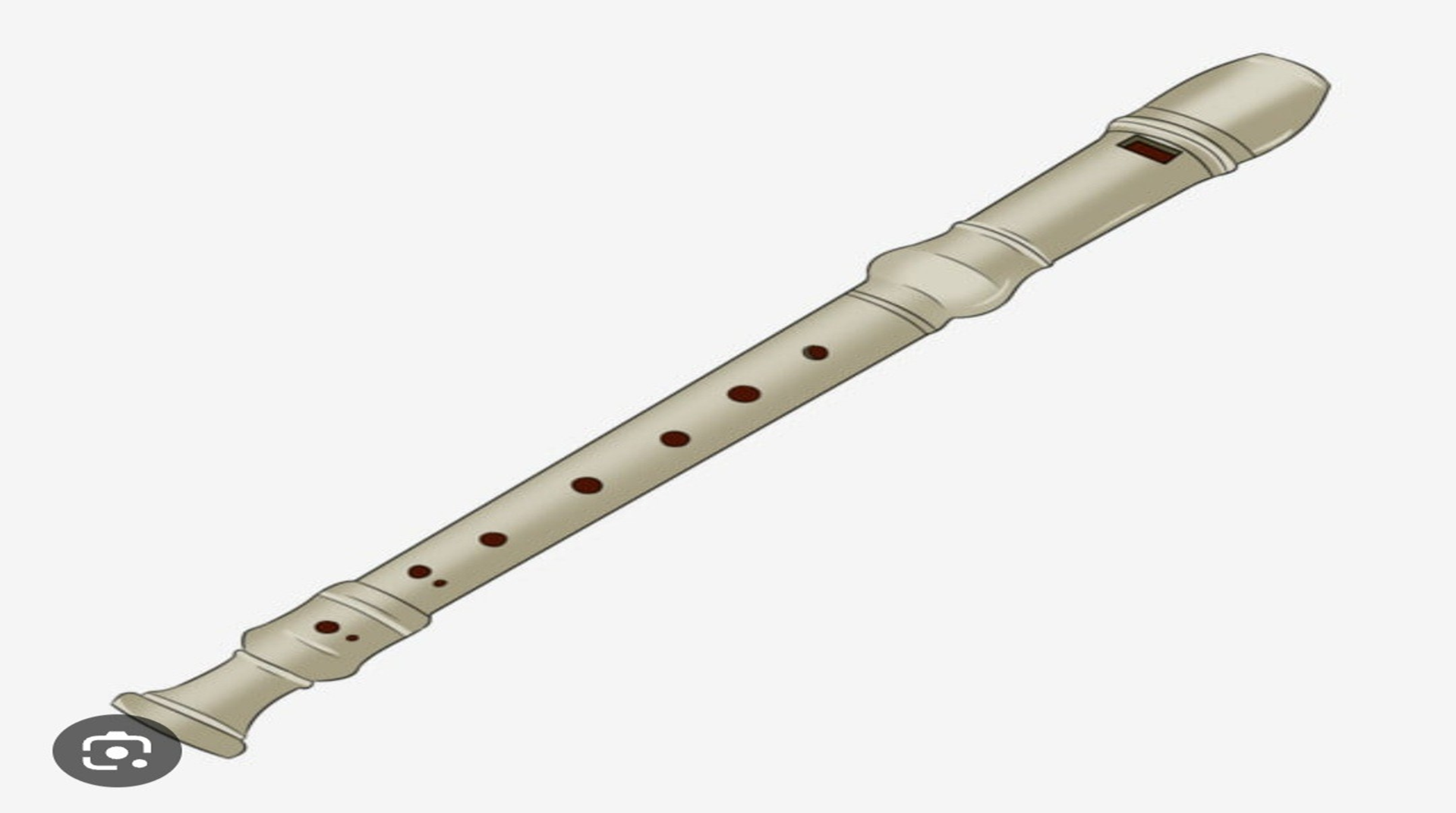 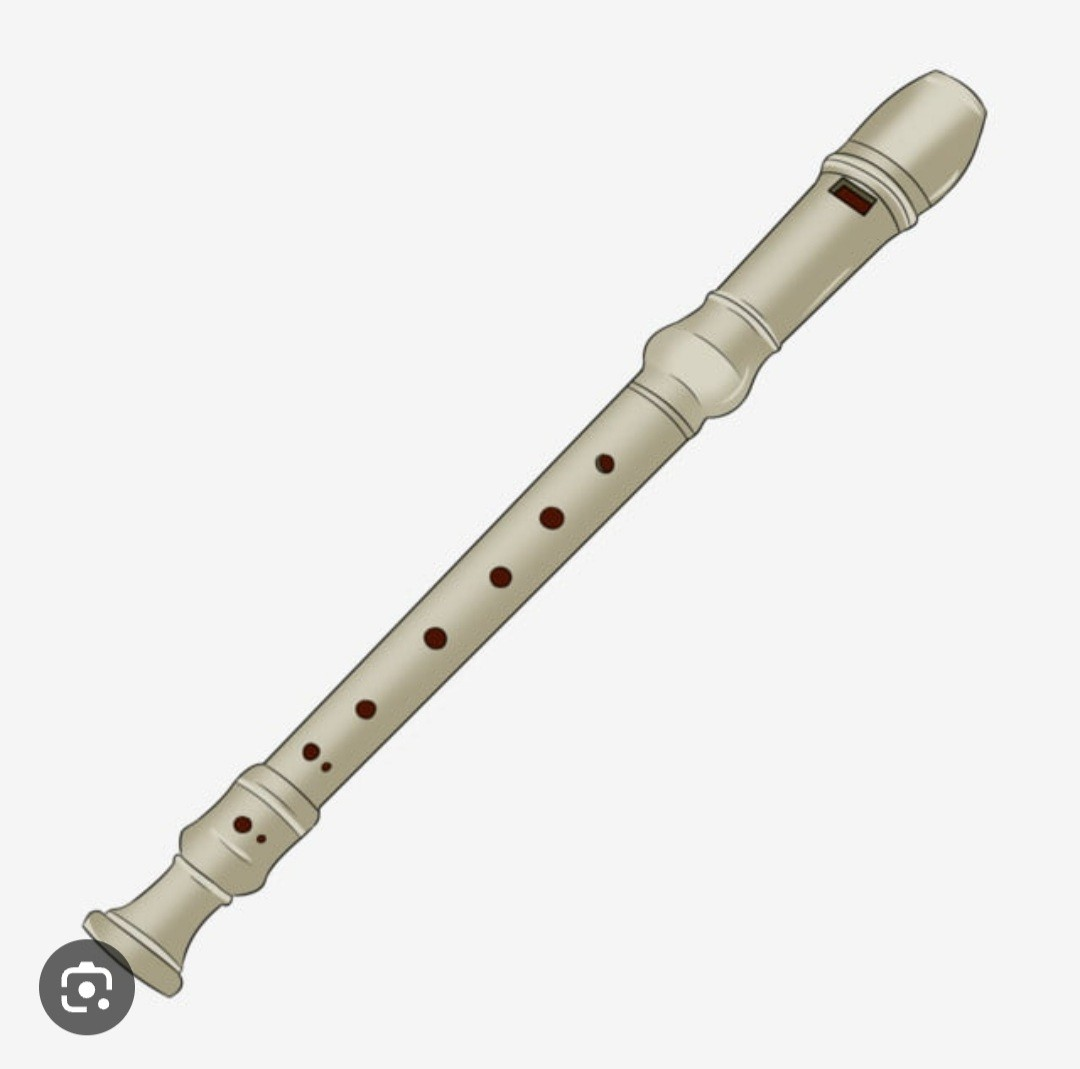 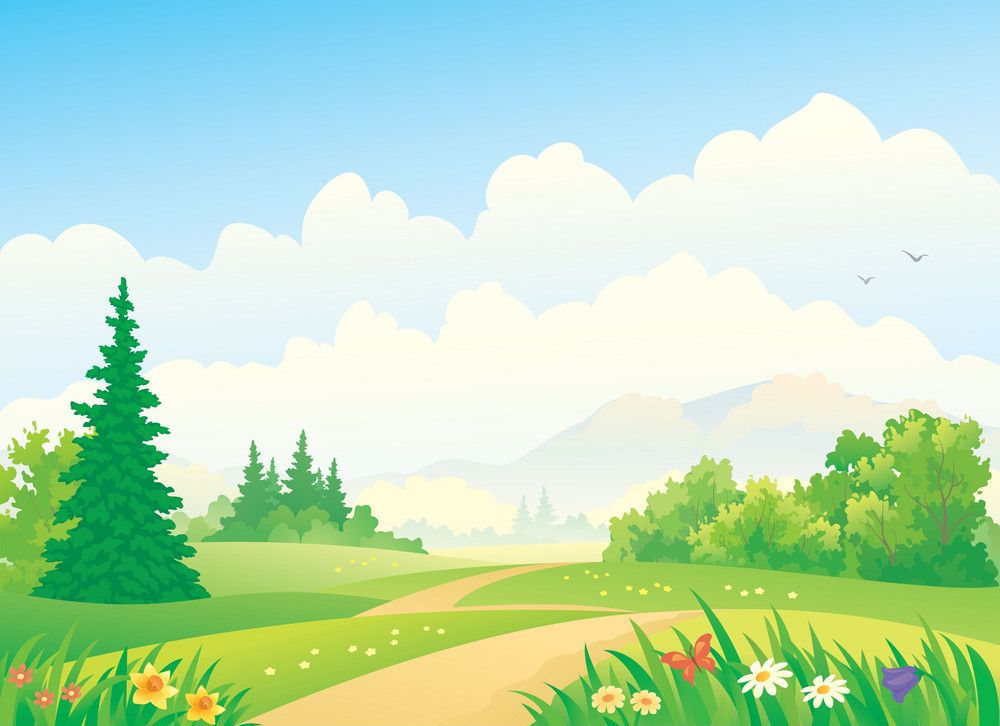 2.Nhạc cụ giai điệu
Nhạc cụ ri-cóoc-đơ
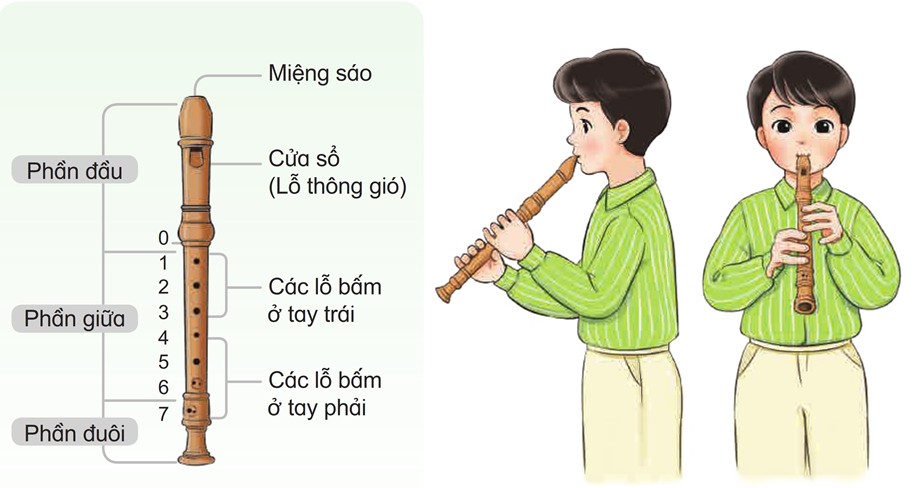 Ri-cóoc-đơ là một loại sáo dọc có nguồn gốc từ nước ngoài. Trên thân sáo có các lỗ bấm.Người chơi kết hợp thổi và bấm ngón tay vào các lỗ của sáo để tạo ra âm thanh.
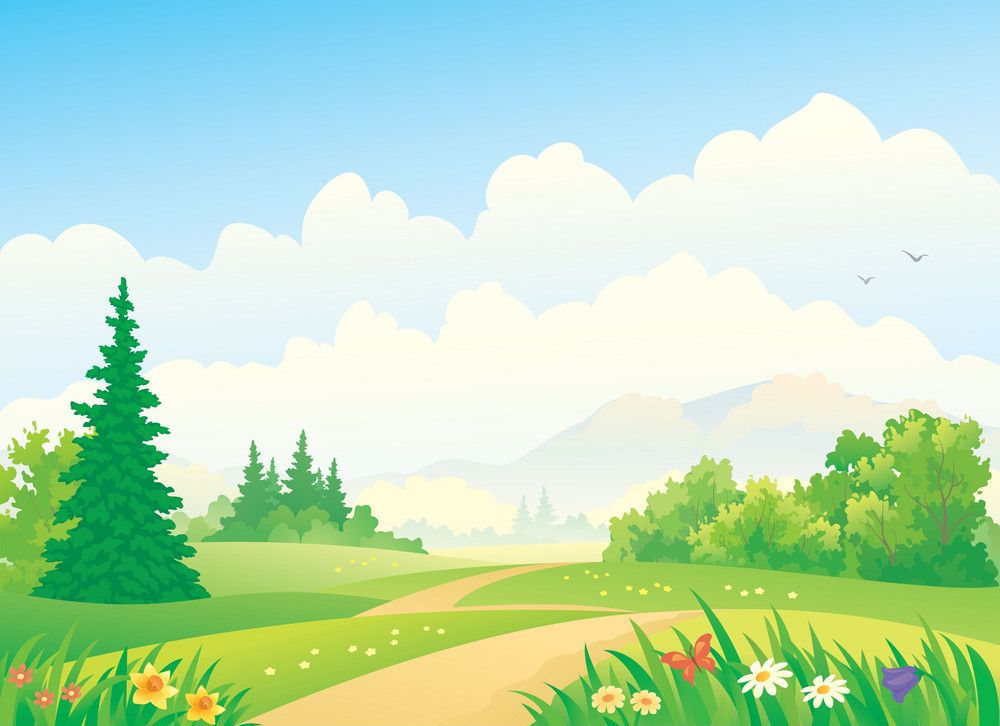 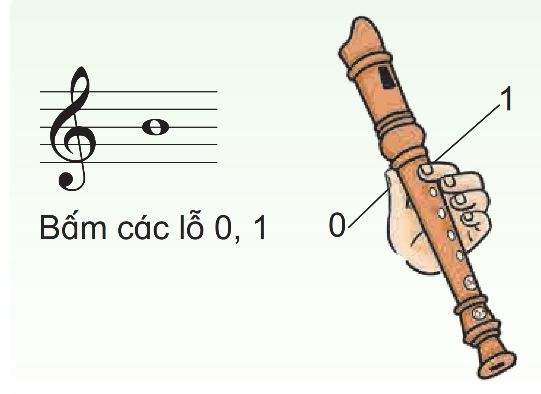 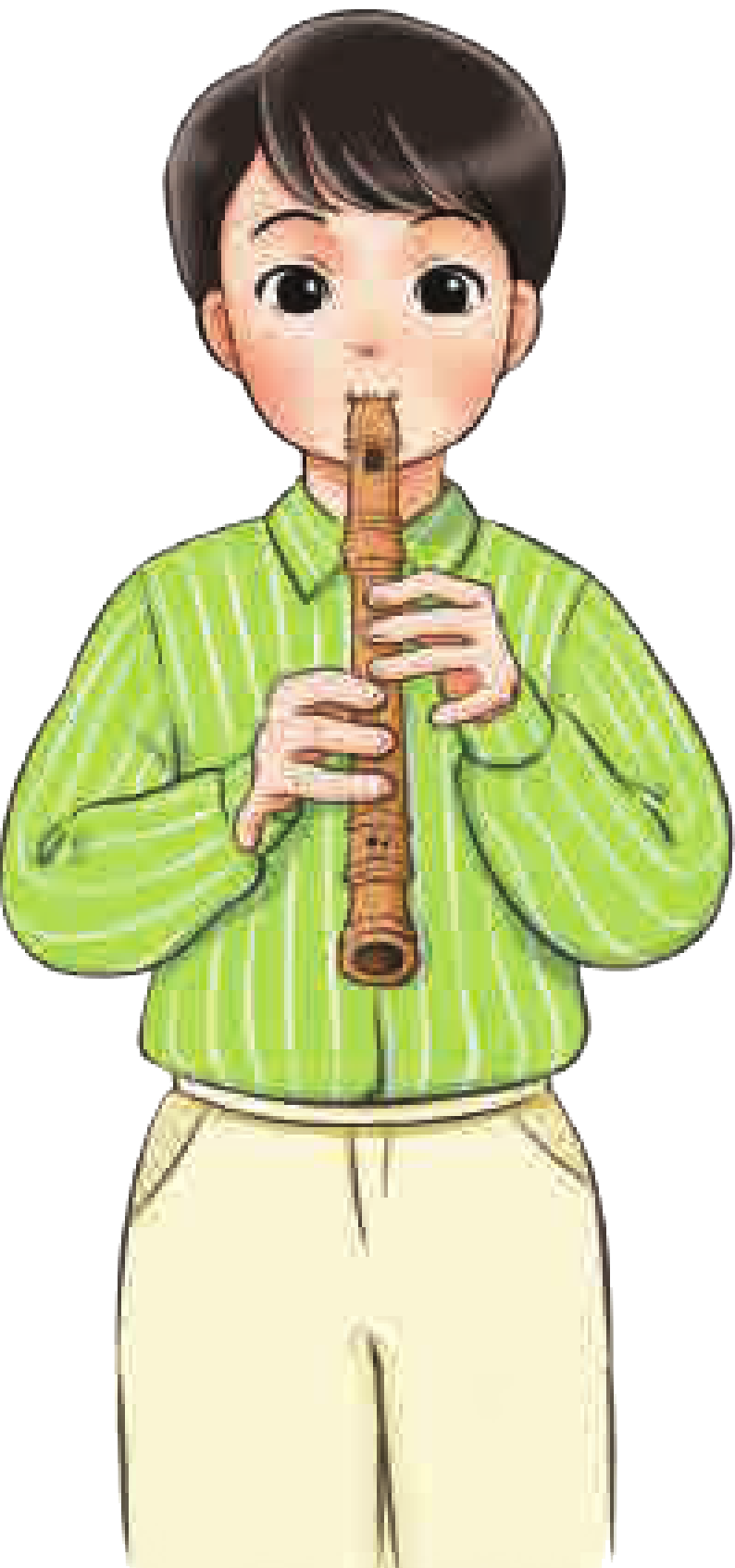 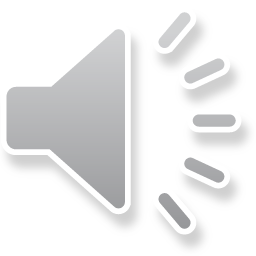 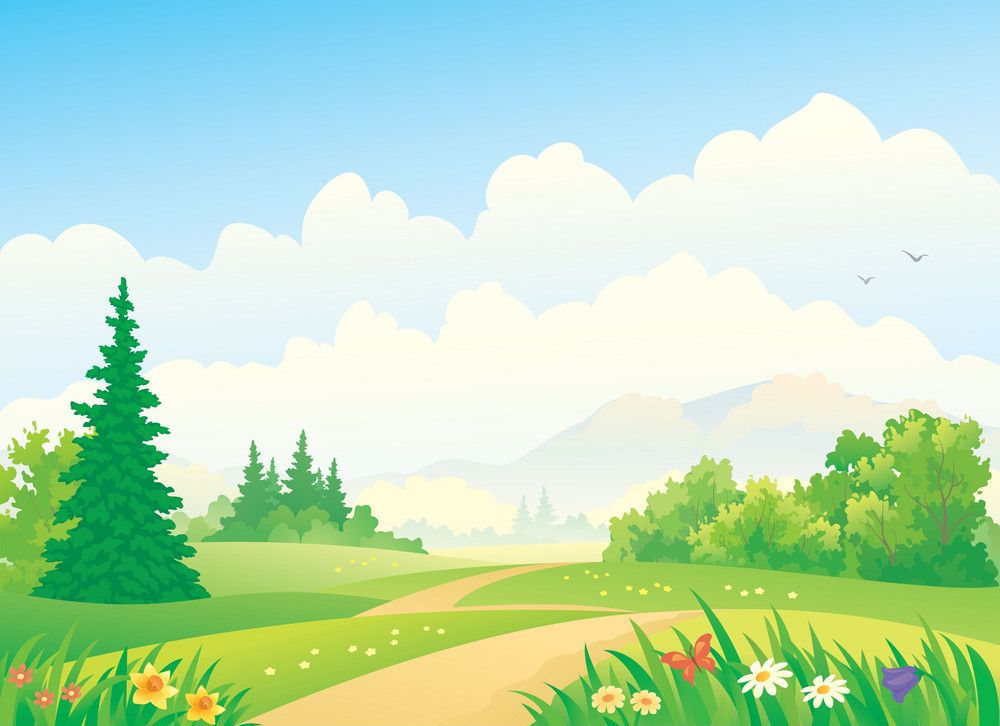 Thực hành thổi nốt Si theo mẫu
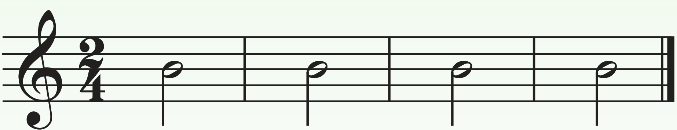 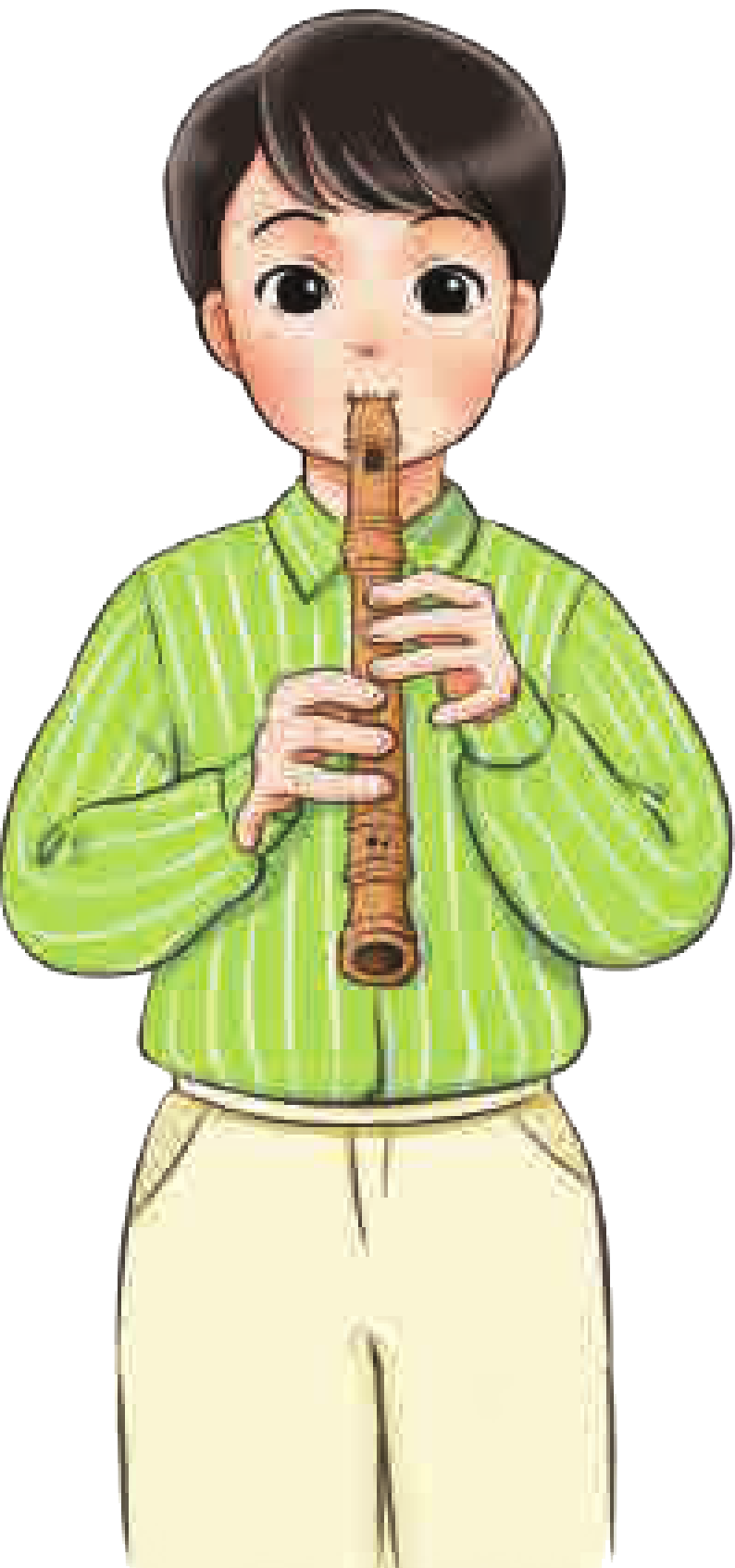 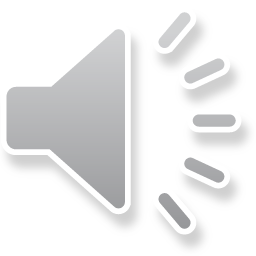 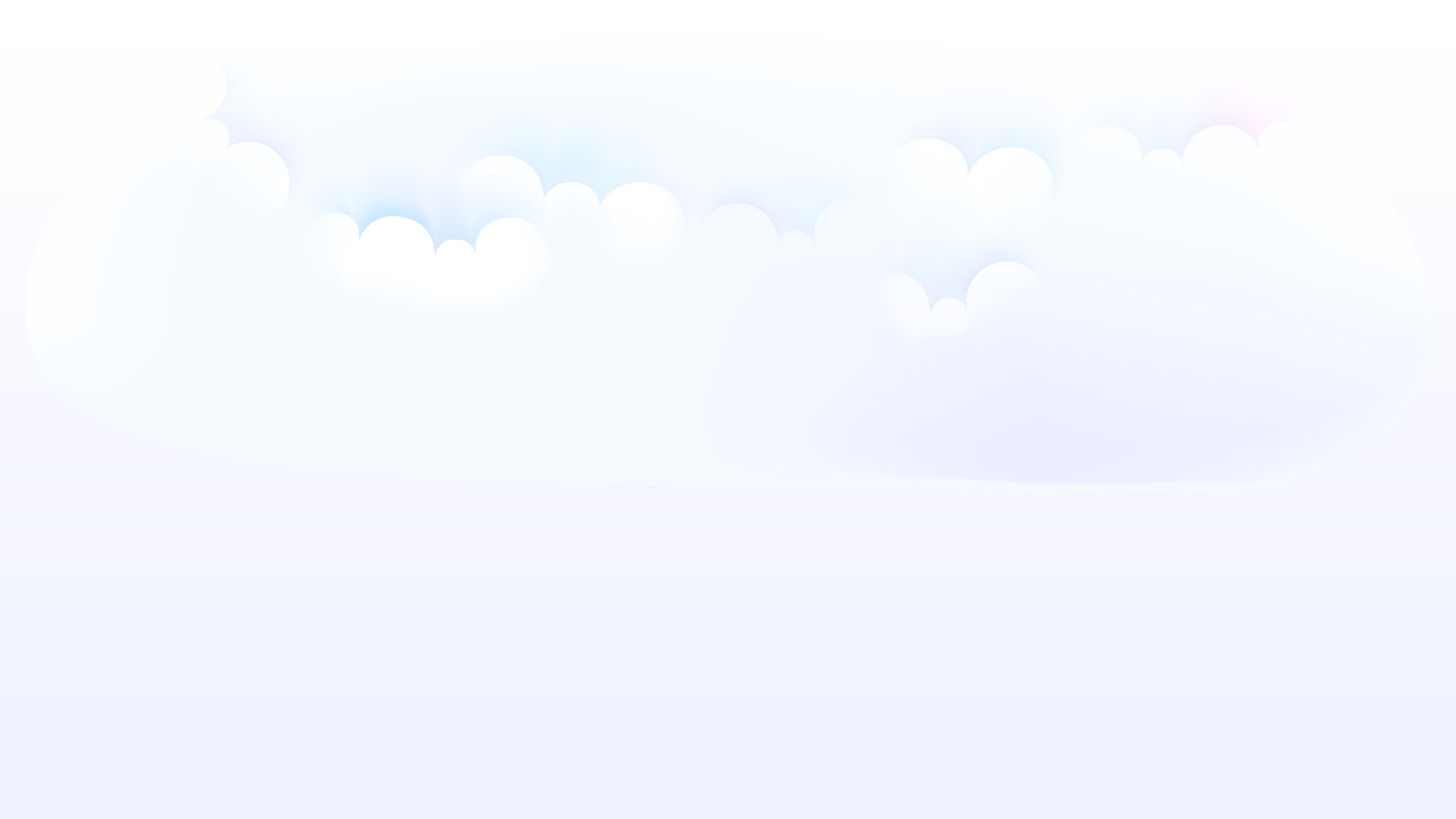 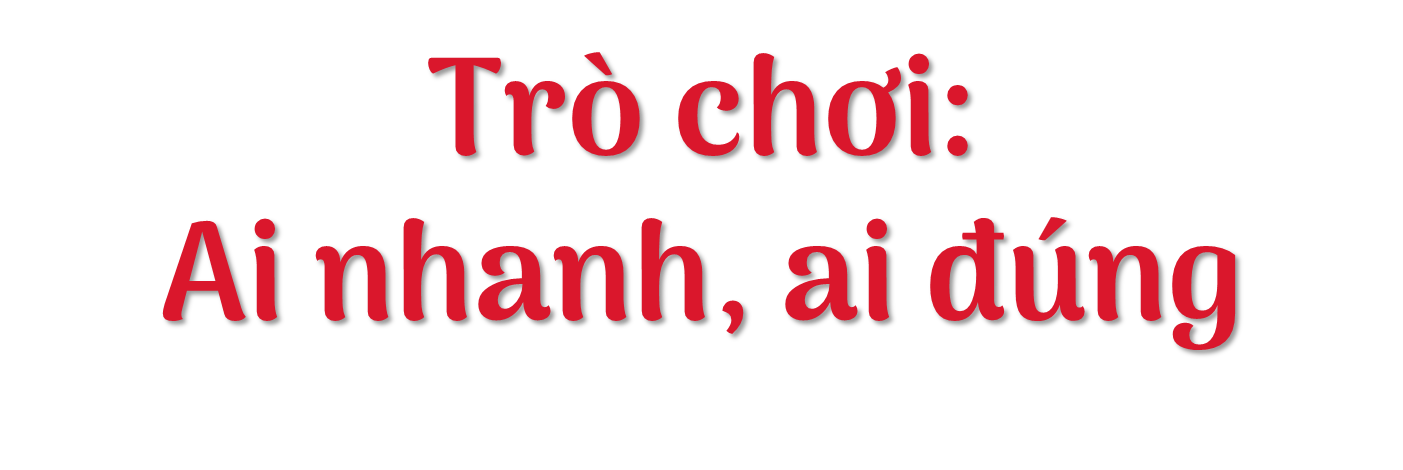 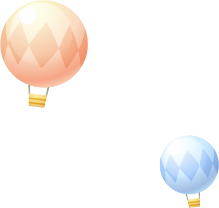 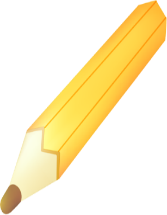 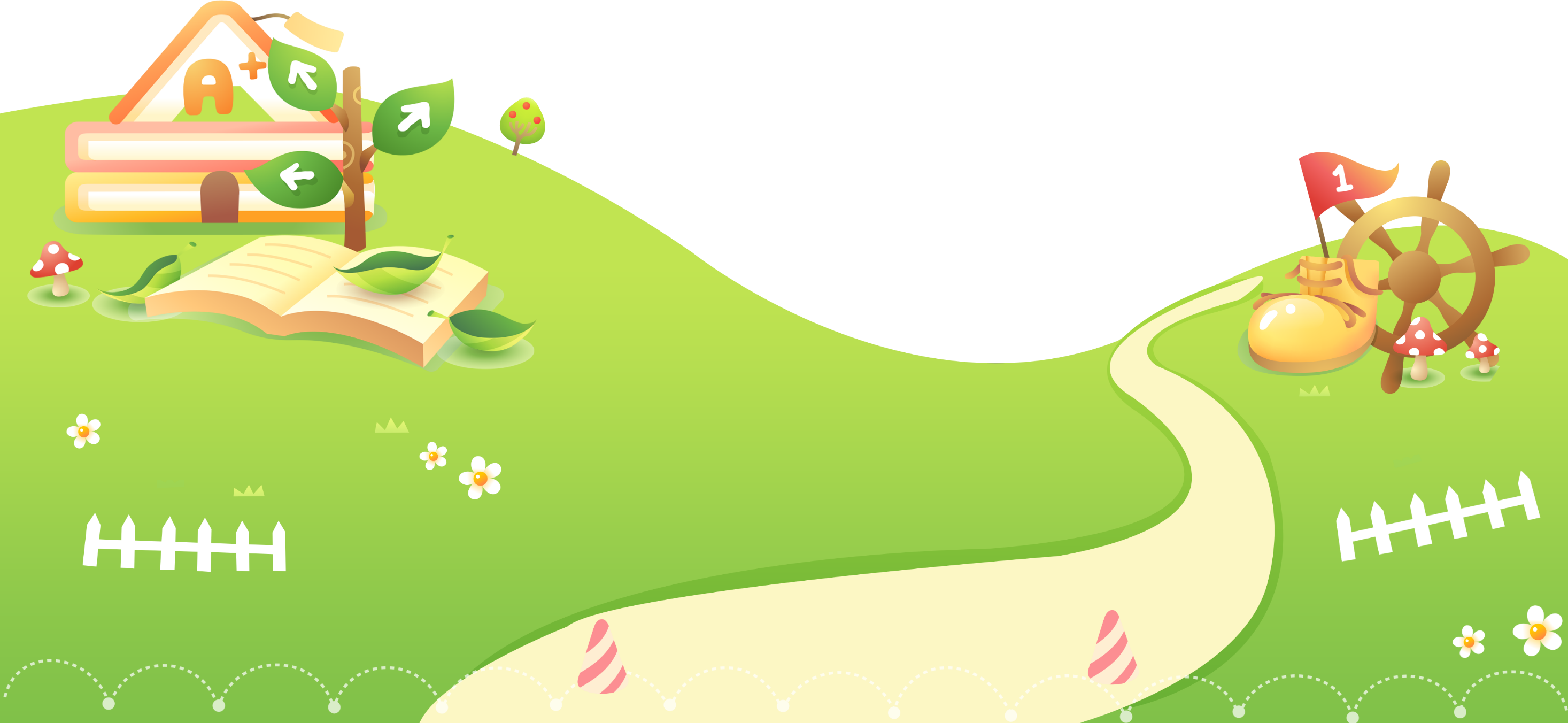 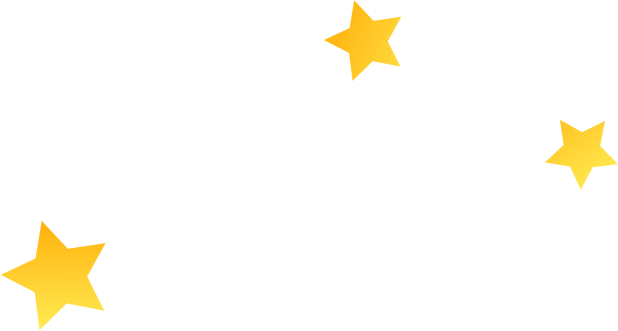 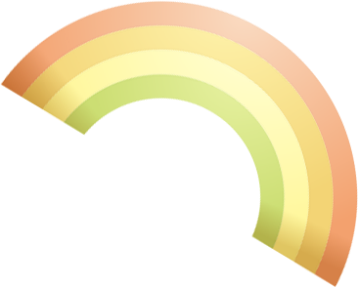 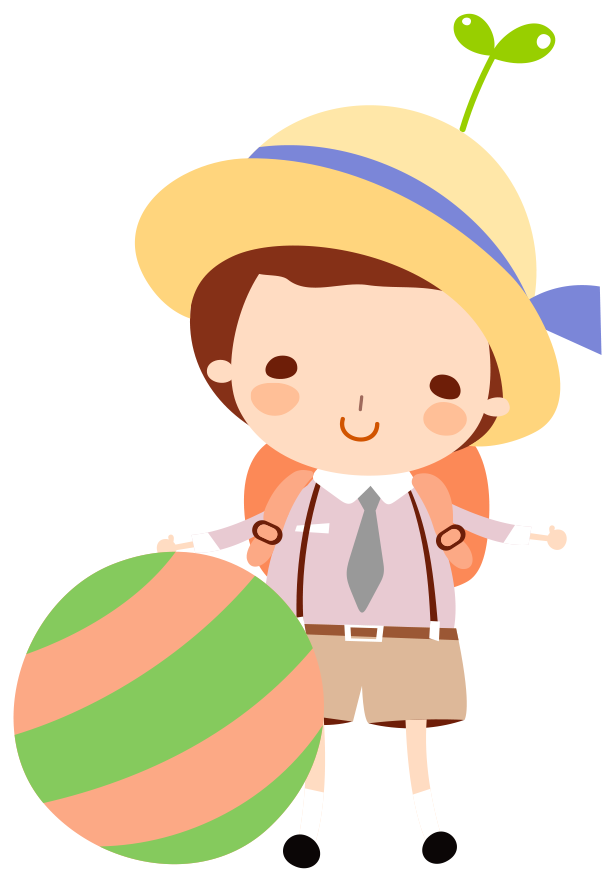 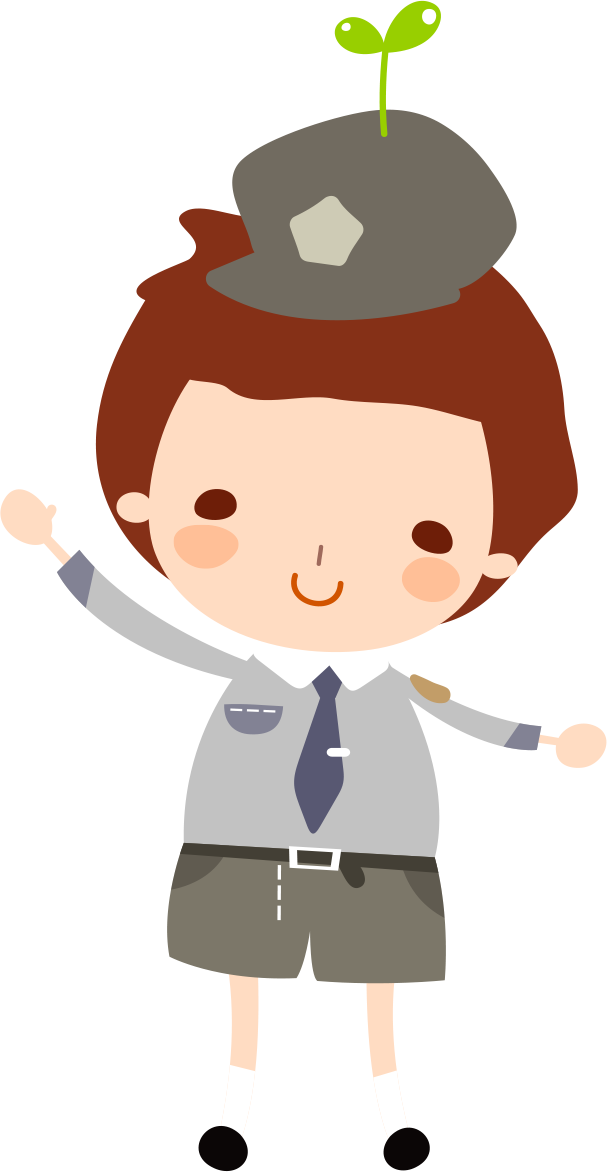 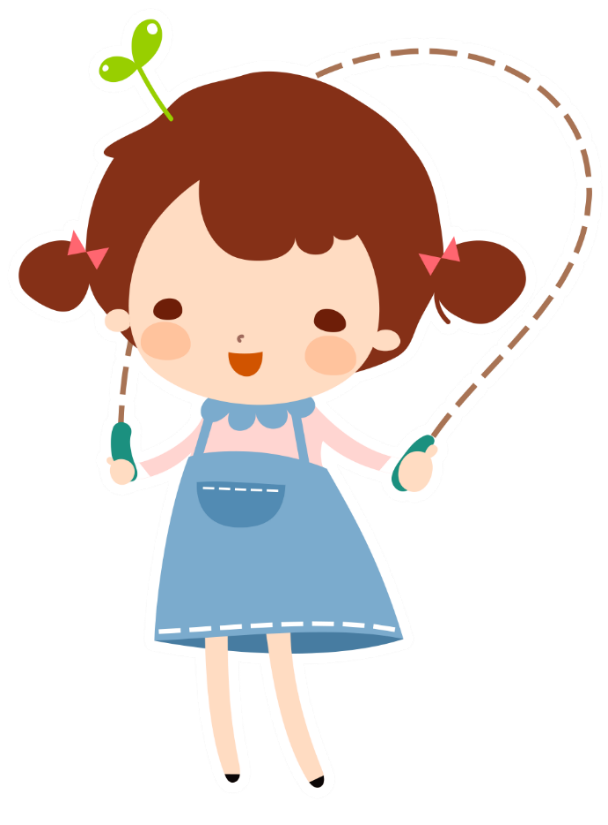 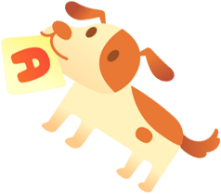 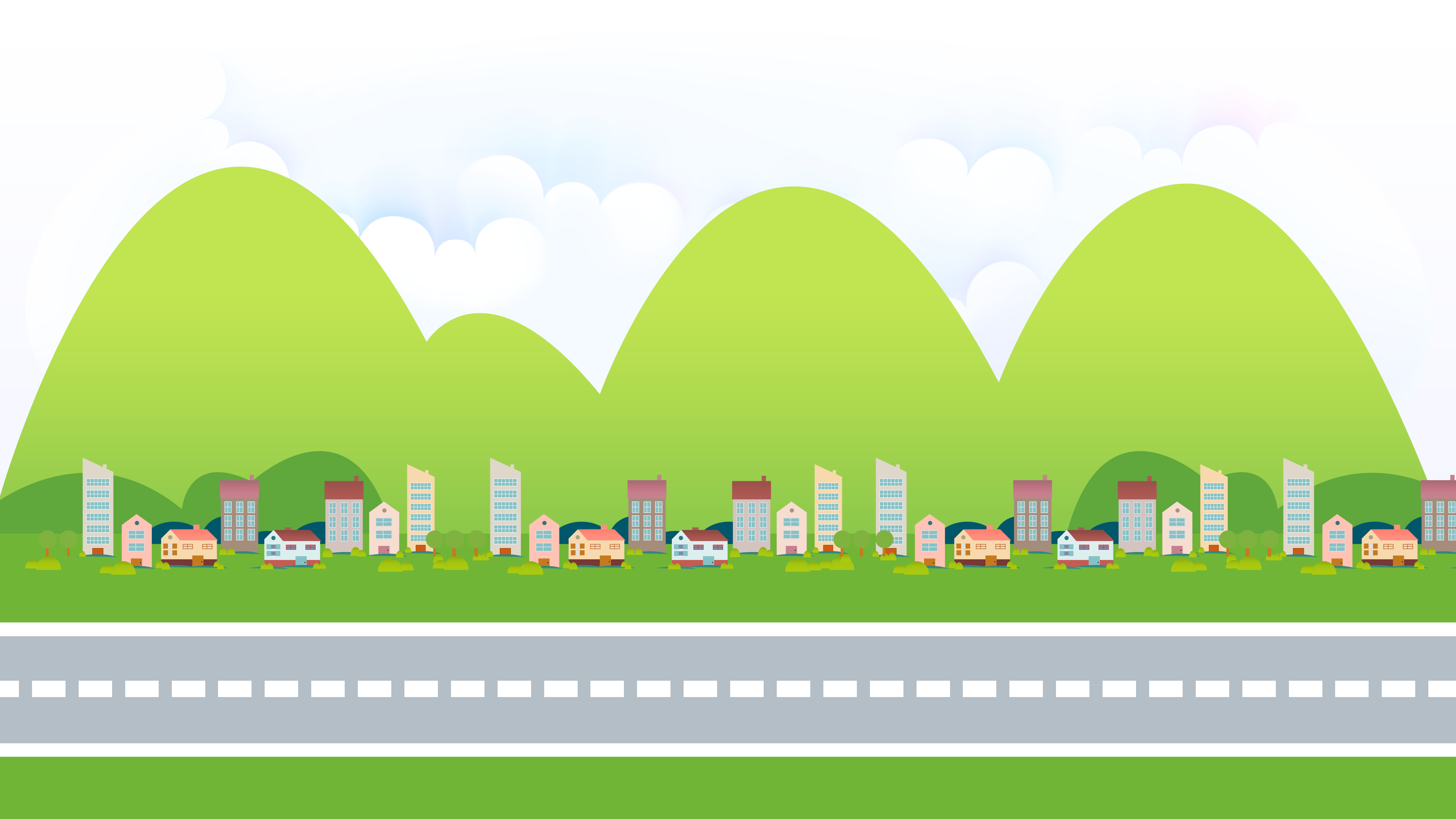 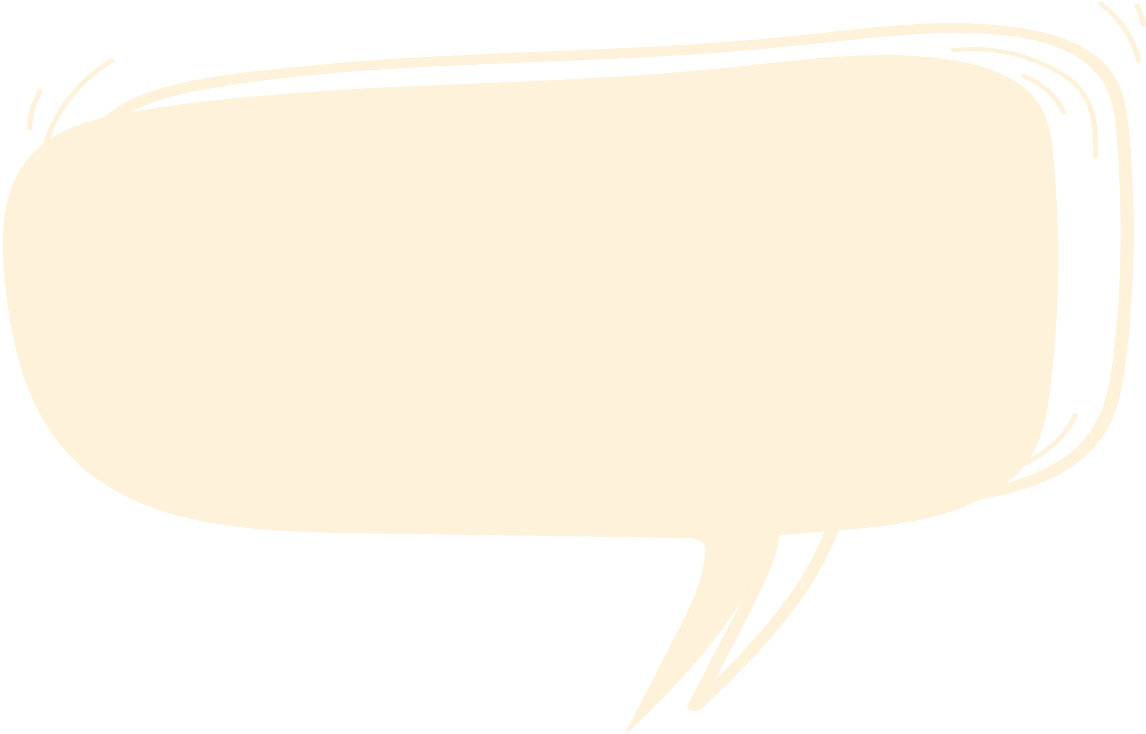 Câu 1: Bài hát “Chim sáo” là bài hát của dân tộc nào?
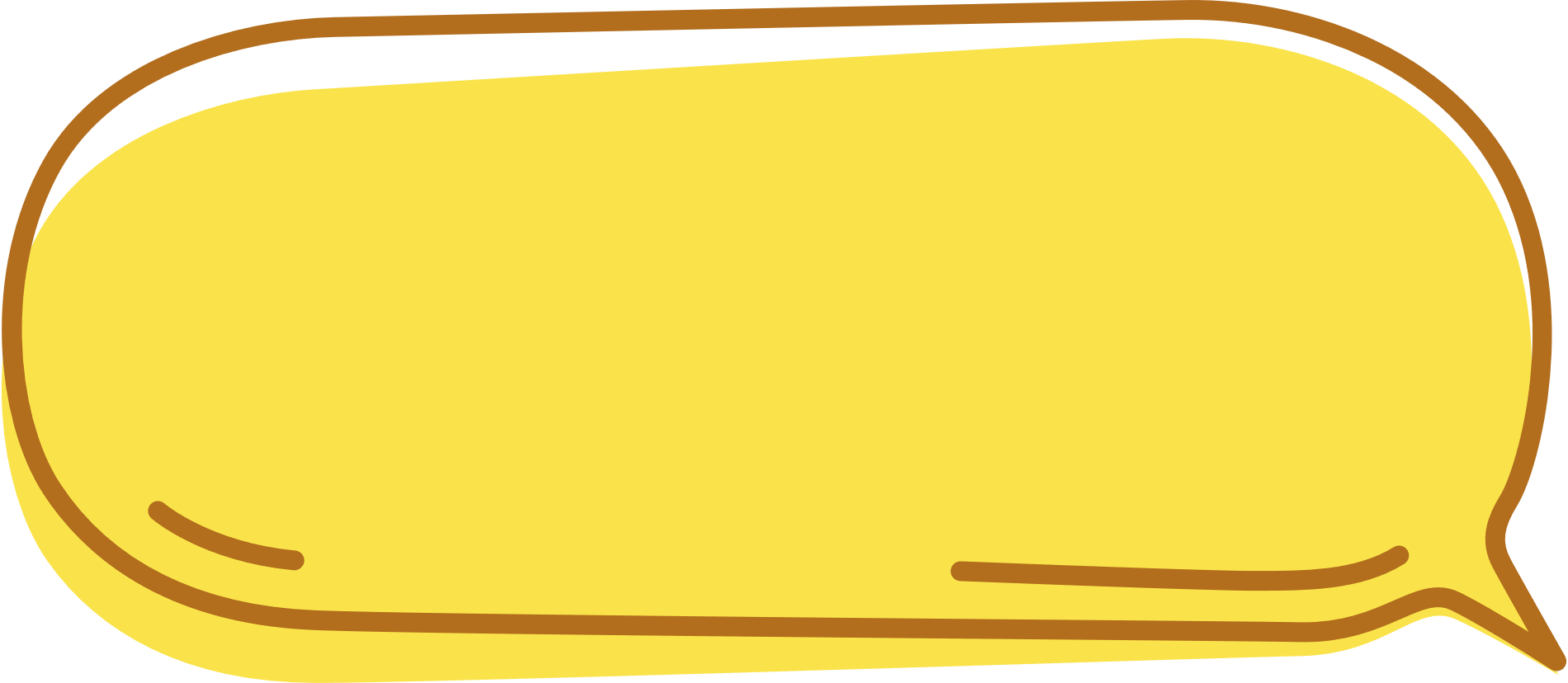 Bài hát “Chim sáo” là bài hát của dân tộc Khơme
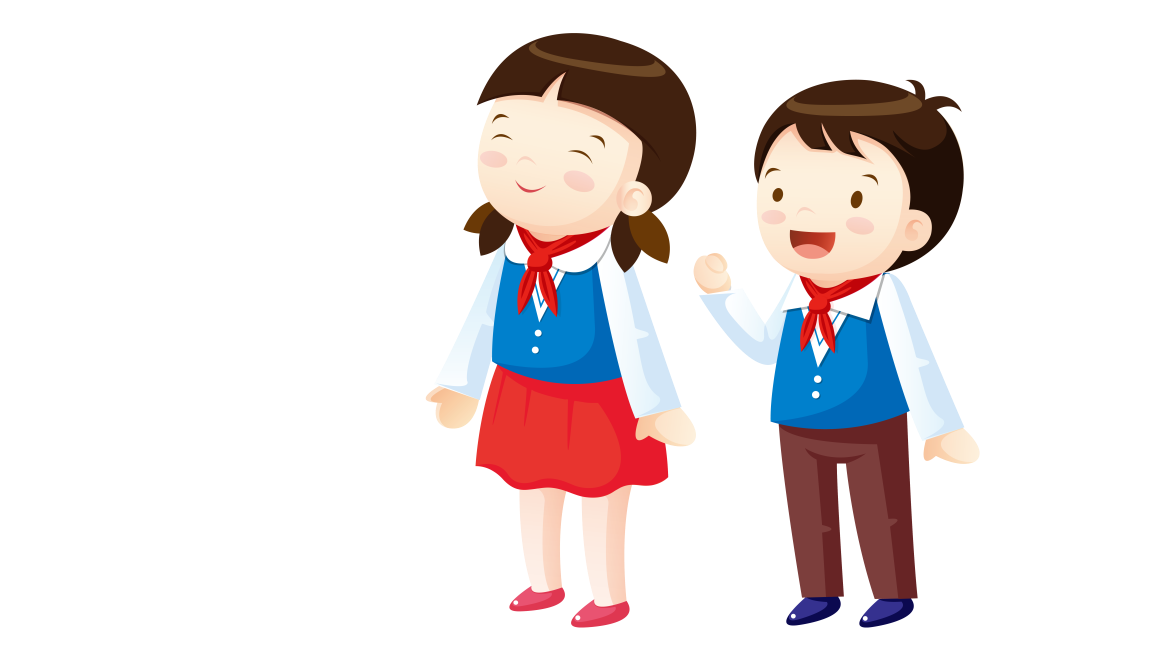 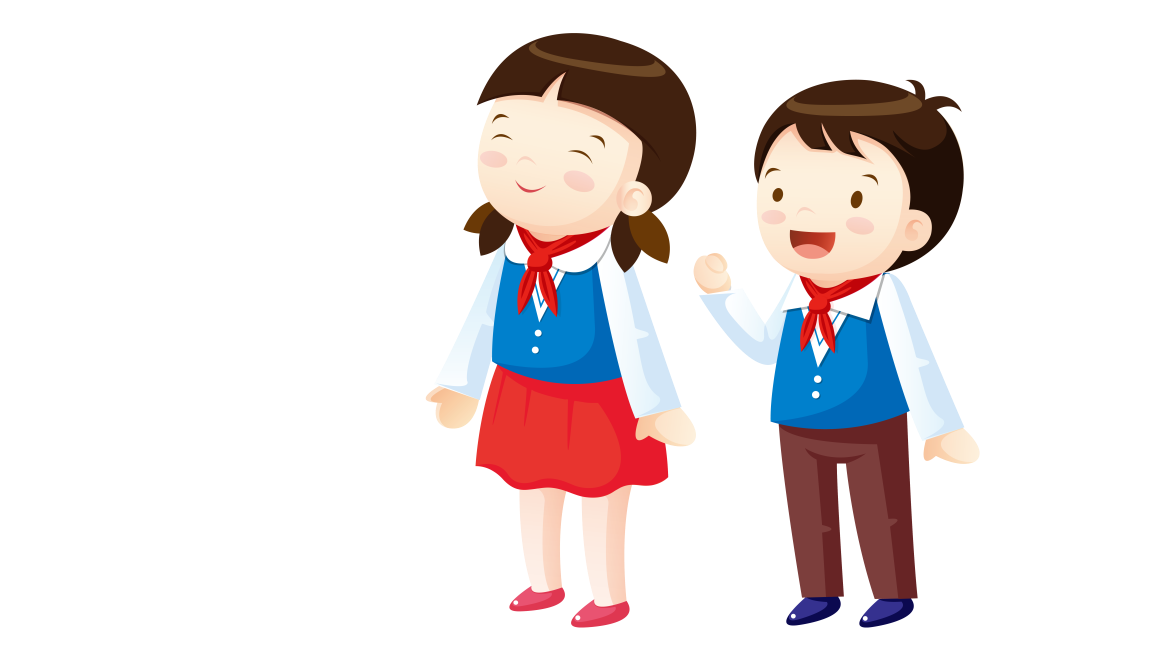 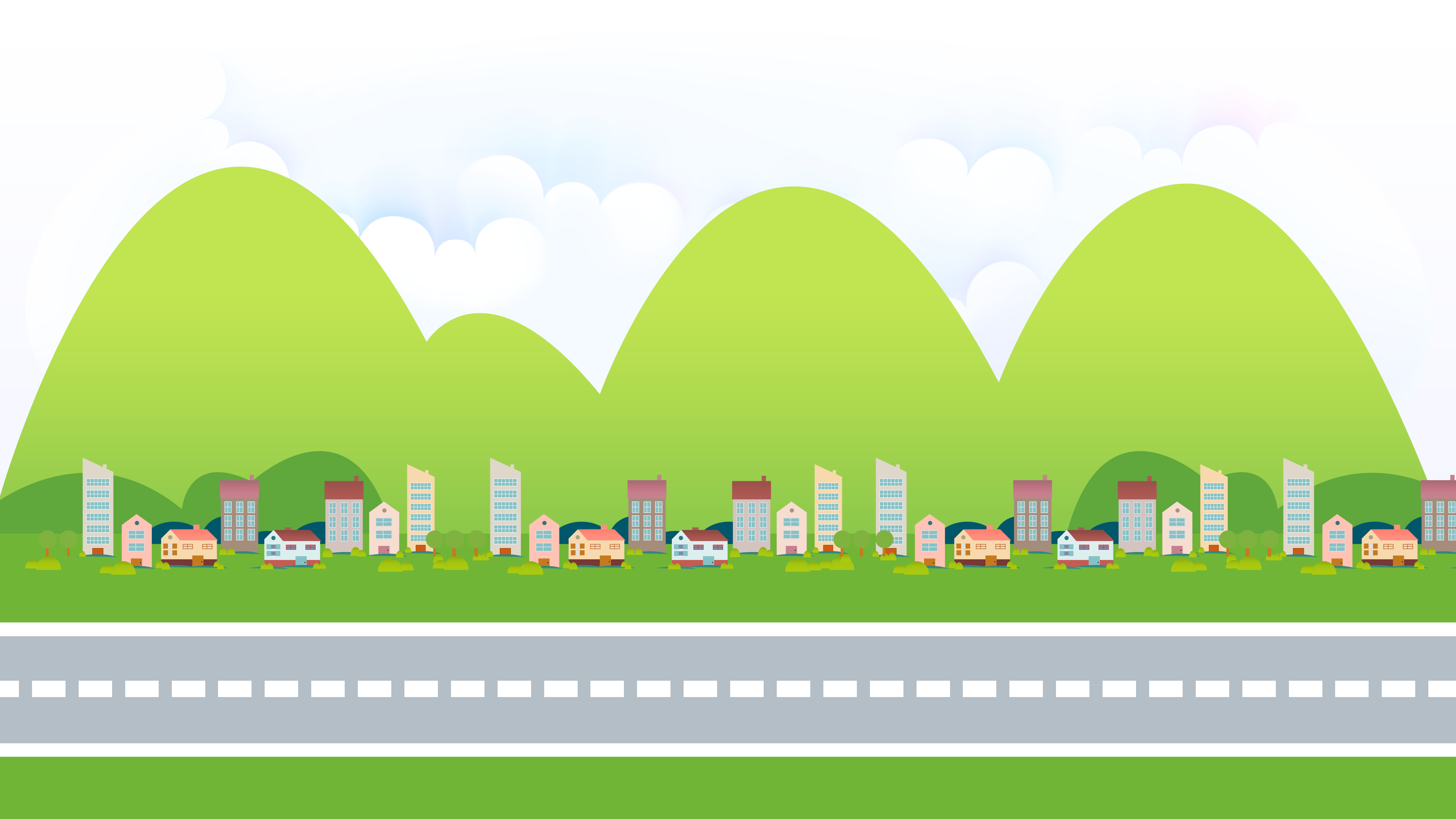 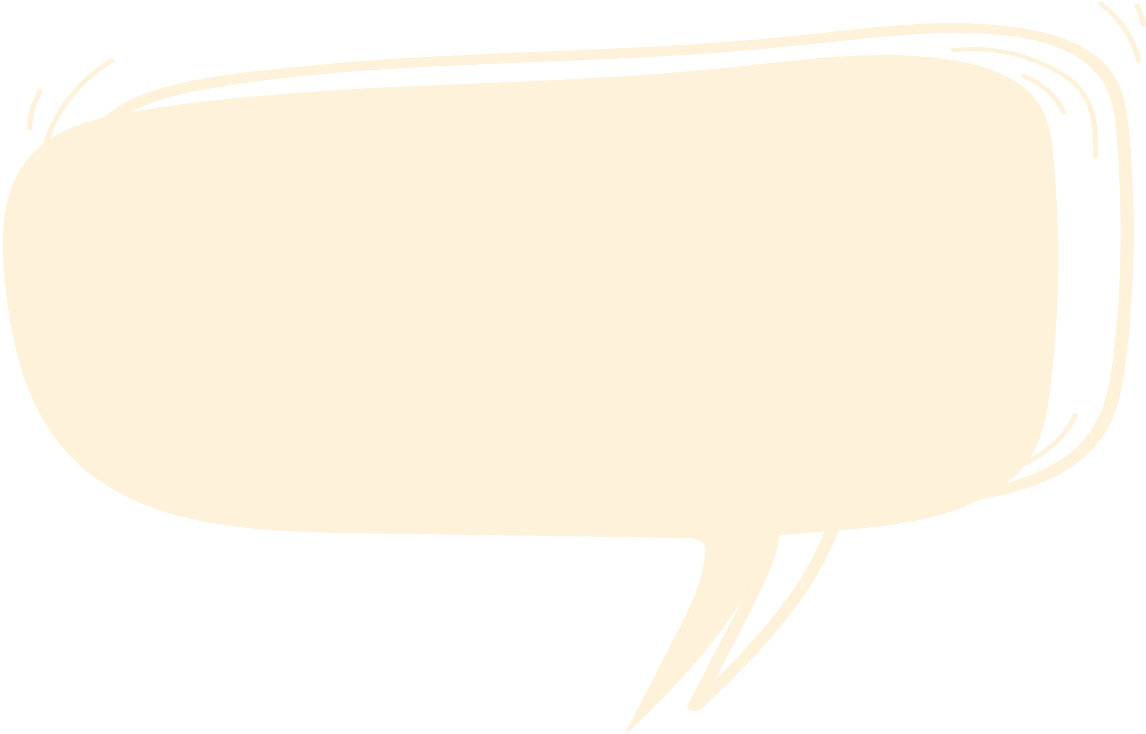 Câu 2: Trong bài hát “Chim sáo” từ “Đom boong” nghĩa là quả gì?
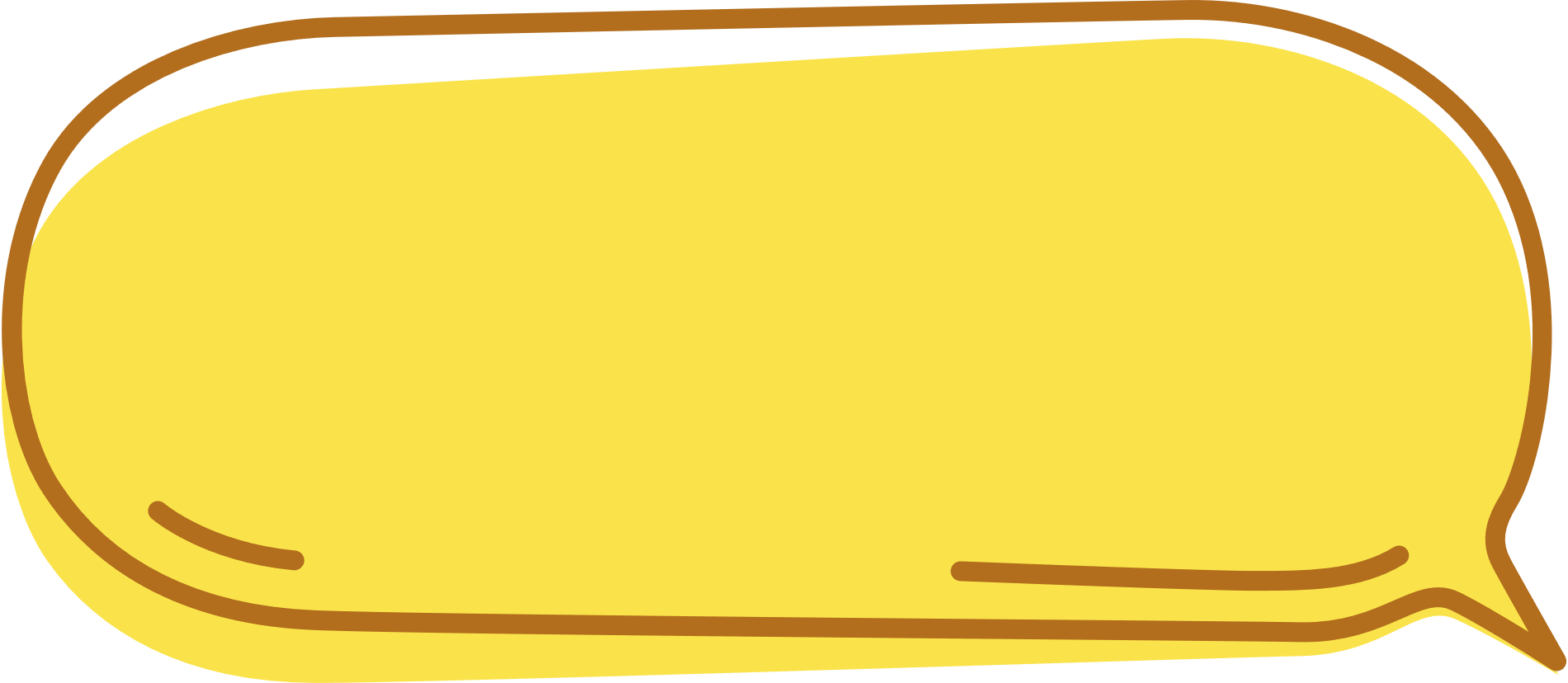 Đáp án: Quả đa
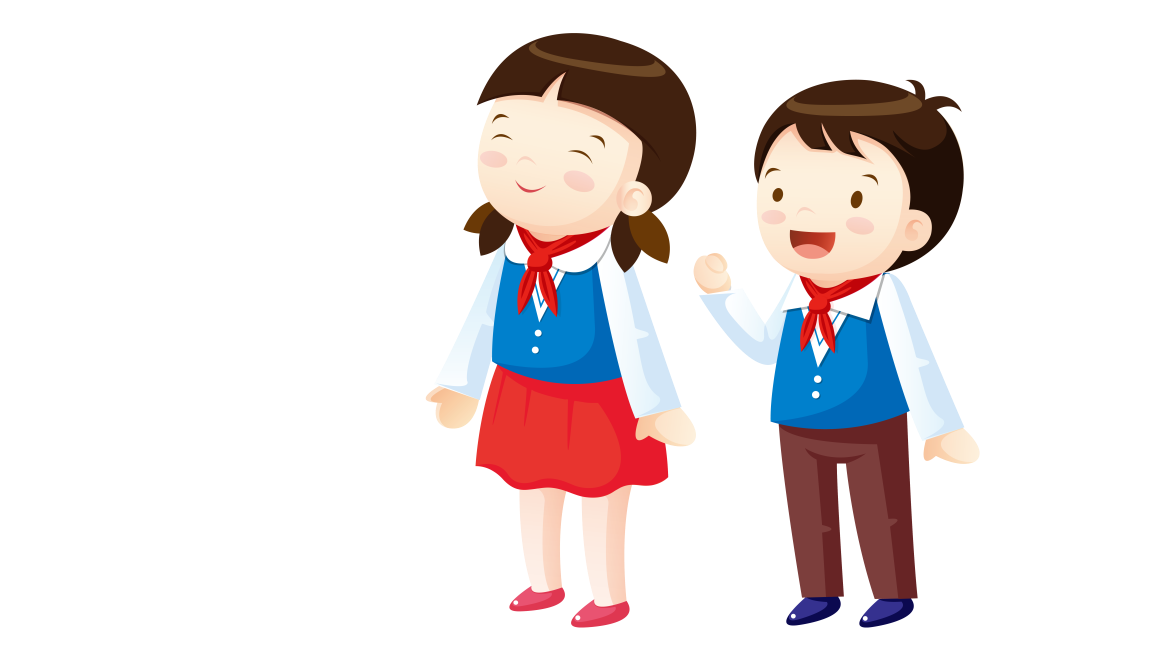 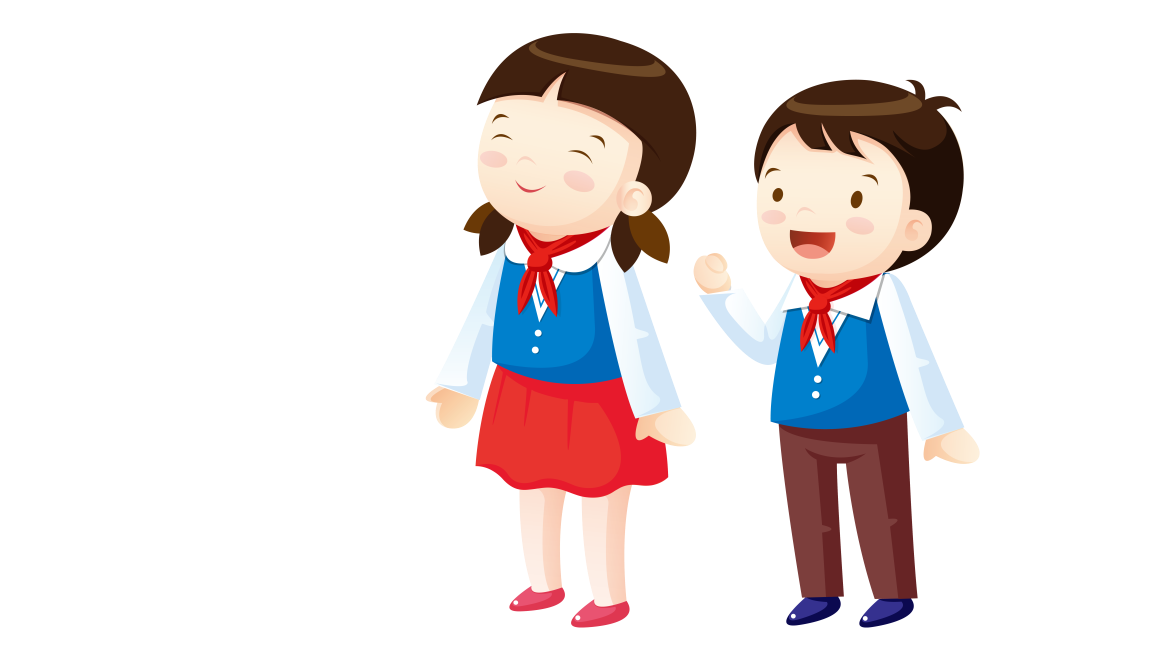 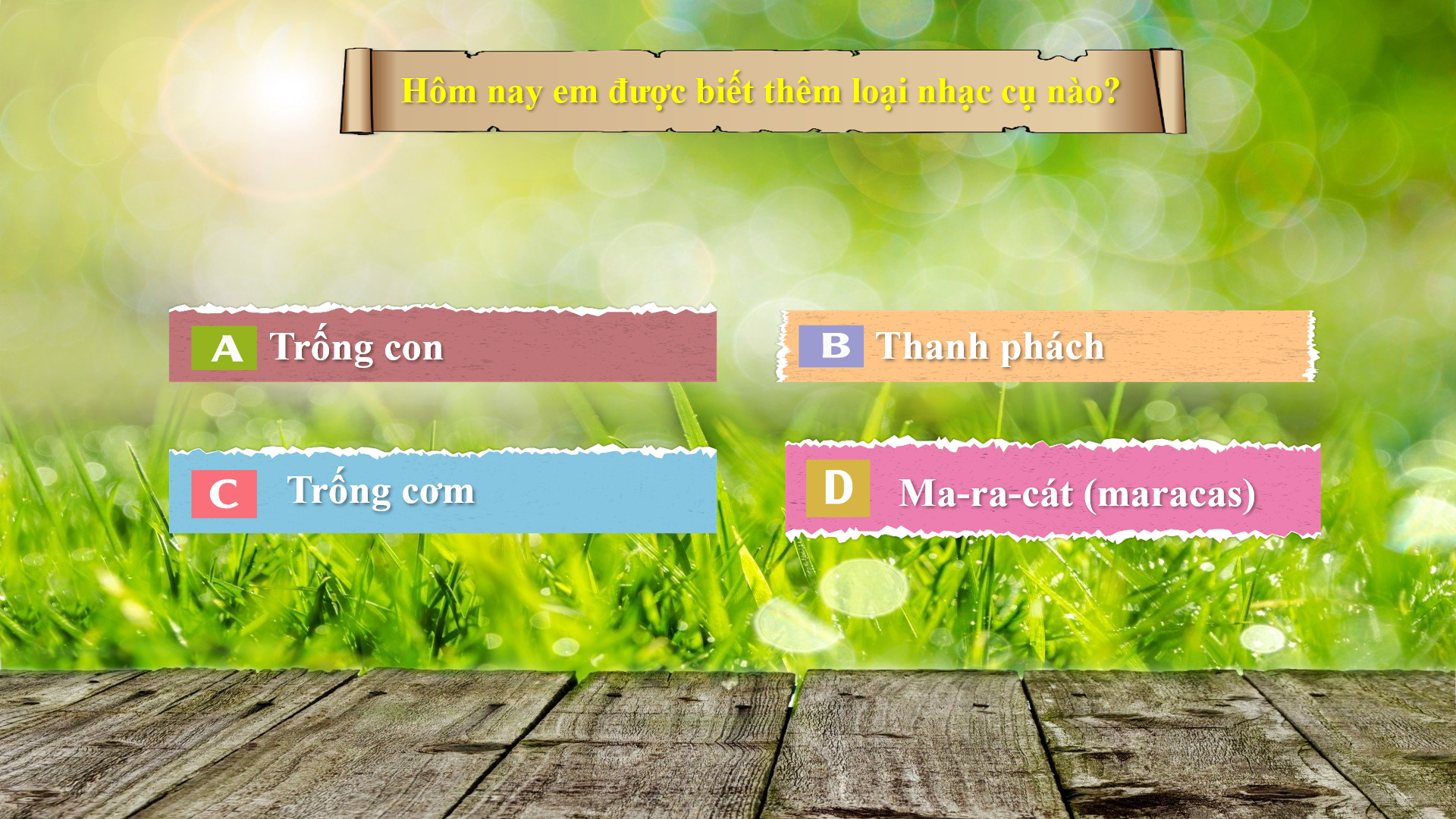 Câu 3: Hôm nay em được biết them loại nhạc cụ nào?
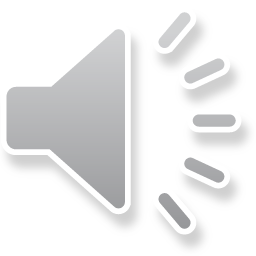 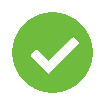 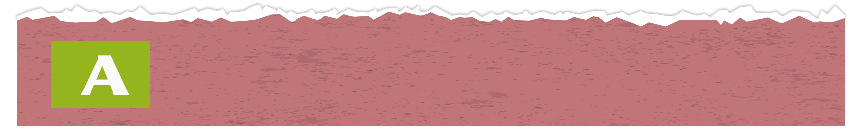 Sáo trúc
Thanh phách
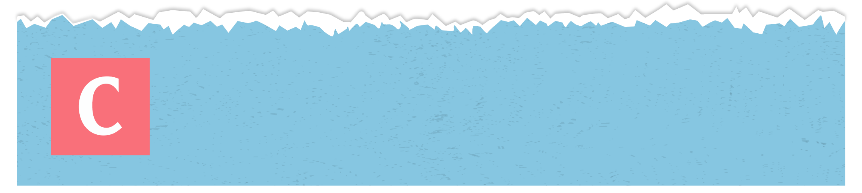 Trống cơm
Sáo Recordor
Ma-ra-cát (maracas)
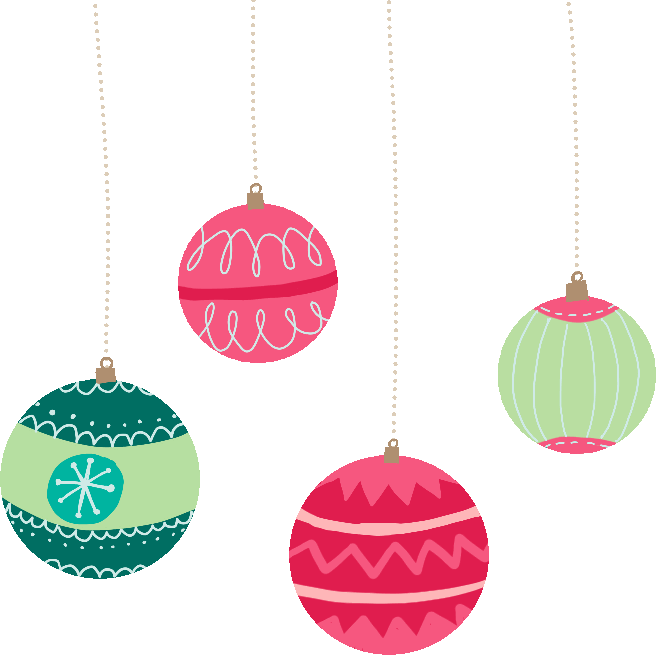 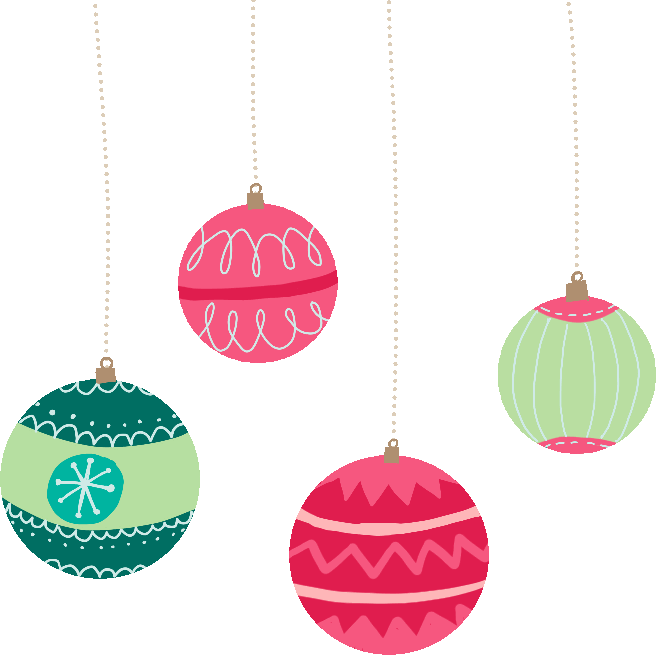 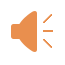 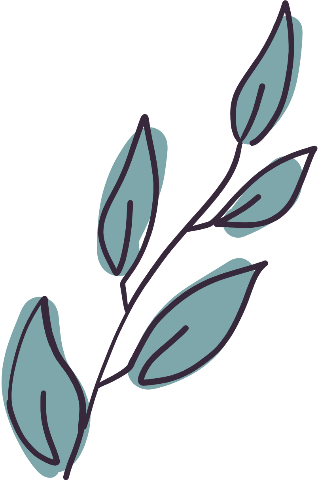 KÍNH CHÚC QUÝ THẦY CÔ 
NHIỀU SỨC KHỎE, CHÚC CÁC EM HỌC TỐT!
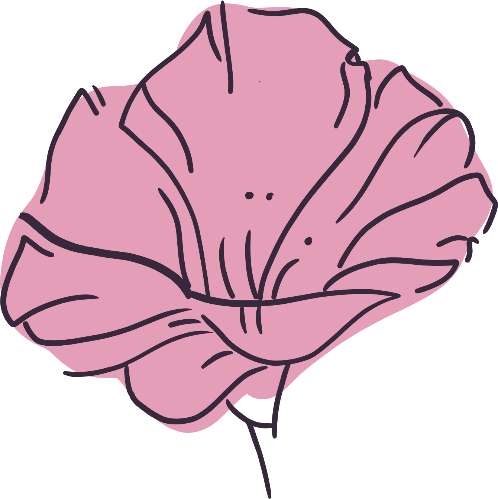 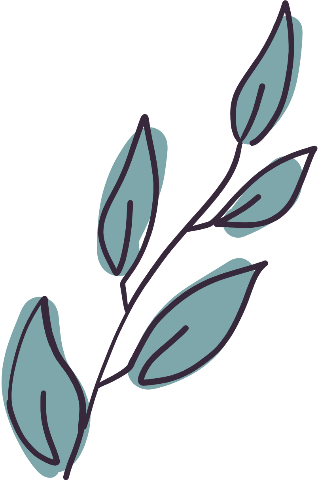 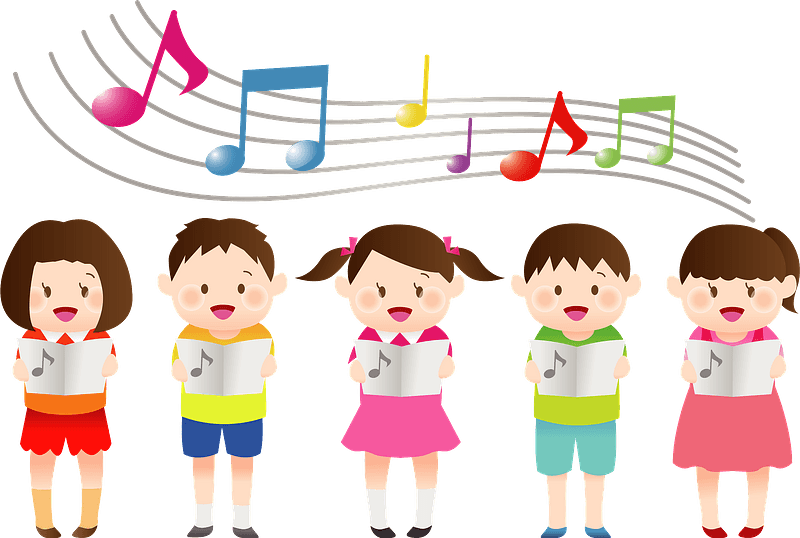 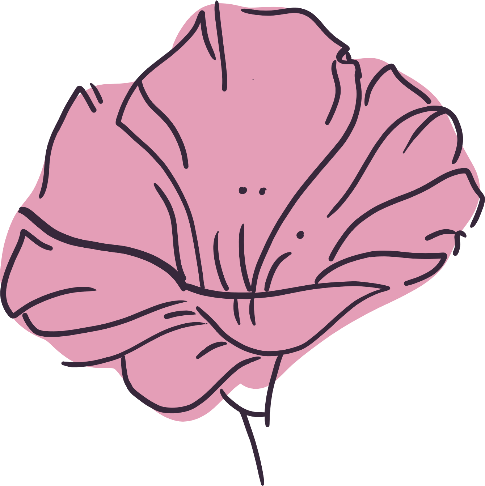 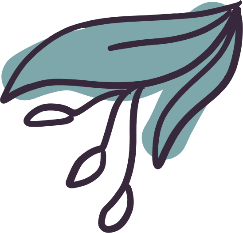 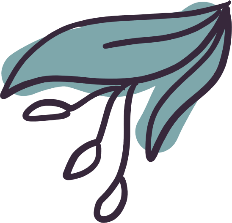 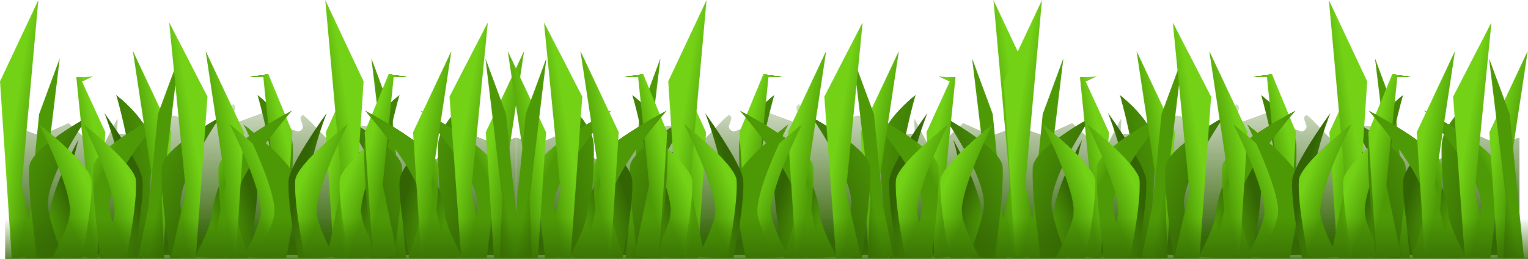 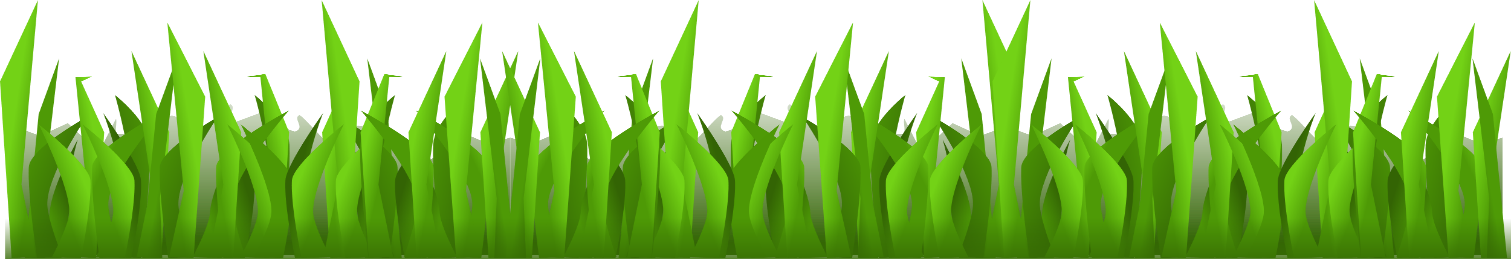